Tinkercad 3D Design & 
EV Concept Car Workshop
Part 1: Introduction to Tinkercad
& Car Chassis Design
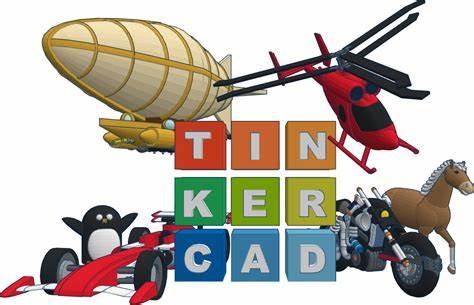 1
Session 1: Introduction to Tinkercad
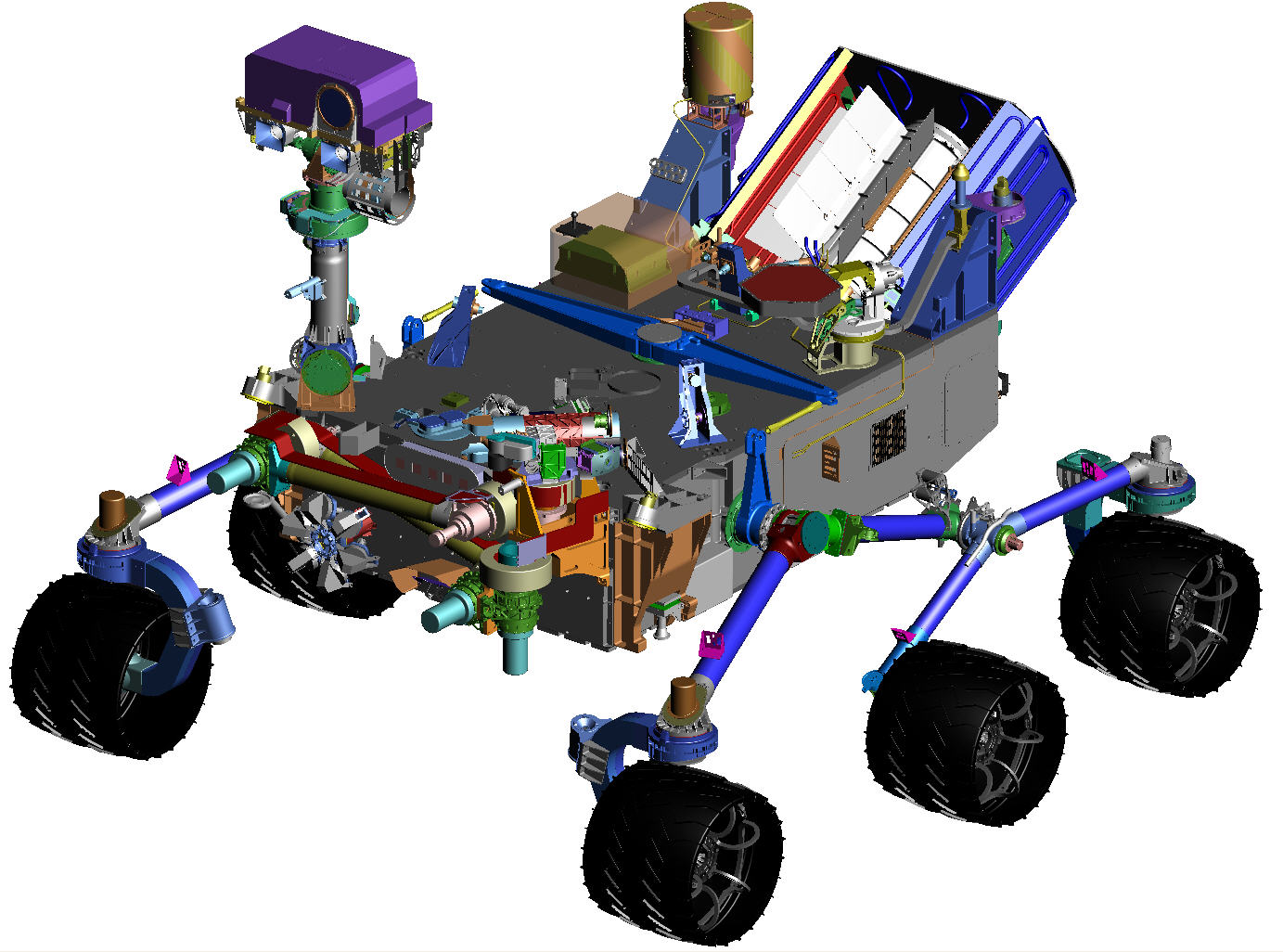 Guess what? Even NASA uses CAD!
2
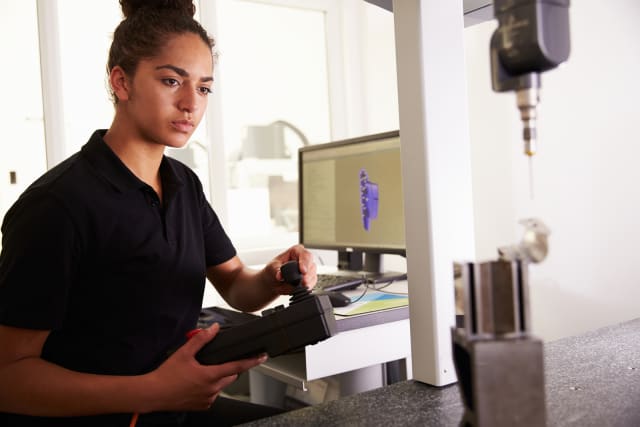 CAD stands for computer-aided design software.
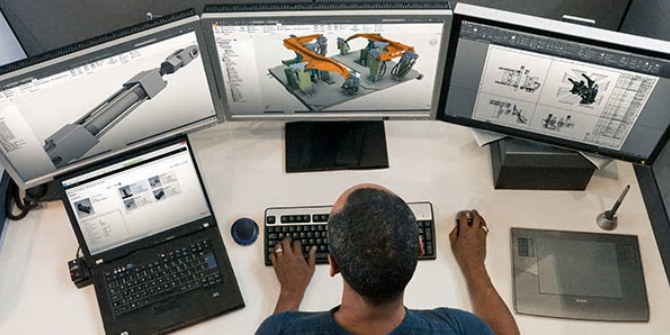 Engineers, architects, artists, and others use CAD to create precise 2D drawings and 3D models.
3
[Speaker Notes: Bottom image https://res.cloudinary.com/engineering-com/image/upload/w_640,h_640,c_limit,q_auto,f_auto/bigstock-Female-Engineer-Using-CAD-Syst-98580293_rfhmuh.jpg

Top Image:
https://damassets.autodesk.net/content/dam/autodesk/www/solutions/cad-software/mechanical-engineers-thumb-600x300.jpg


Text Techopedia.com:  https://www.techopedia.com/definition/2063/computer-aided-design-cad

Computer-aided design (CAD) is a computer technology that designs a product and documents the design process. CAD may facilitate the manufacturing process by transferring detailed diagrams of a product’s materials, processes, tolerances and dimensions with specific conventions for the product in question. It can be used to produce either two-dimensional or three-dimensional diagrams, which can then when rotated to be viewed from any angle, even from the inside looking out.

CAD is used as follows:
To produce detailed engineering designs through 3-D and 2-D drawings of the physical components of manufactured products.
To create conceptual design, product layout, strength and dynamic analysis of assembly and the manufacturing processes themselves.
To prepare environmental impact reports, in which computer-aided designs are used in photographs to produce a rendering of the appearance when the new structures are built.
CAD systems exist today for all of the major computer platforms, including Windows, Linux, Unix and Mac OS X. The user interface generally centers around a computer mouse, but a pen and digitizing graphic tablet can also be used. 

Most U.S. universities no longer require classes for producing hand drawings using protractors and compasses. Instead, there are many classes on different types of CAD software. Because hardware and software costs are decreasing, universities and manufacturers now train students how to use these high-level tools. These tools have also modified design workflows to make them more efficient, lowering these training costs even further.]
2-dimensional isometric view
3-dimensional orthographic view
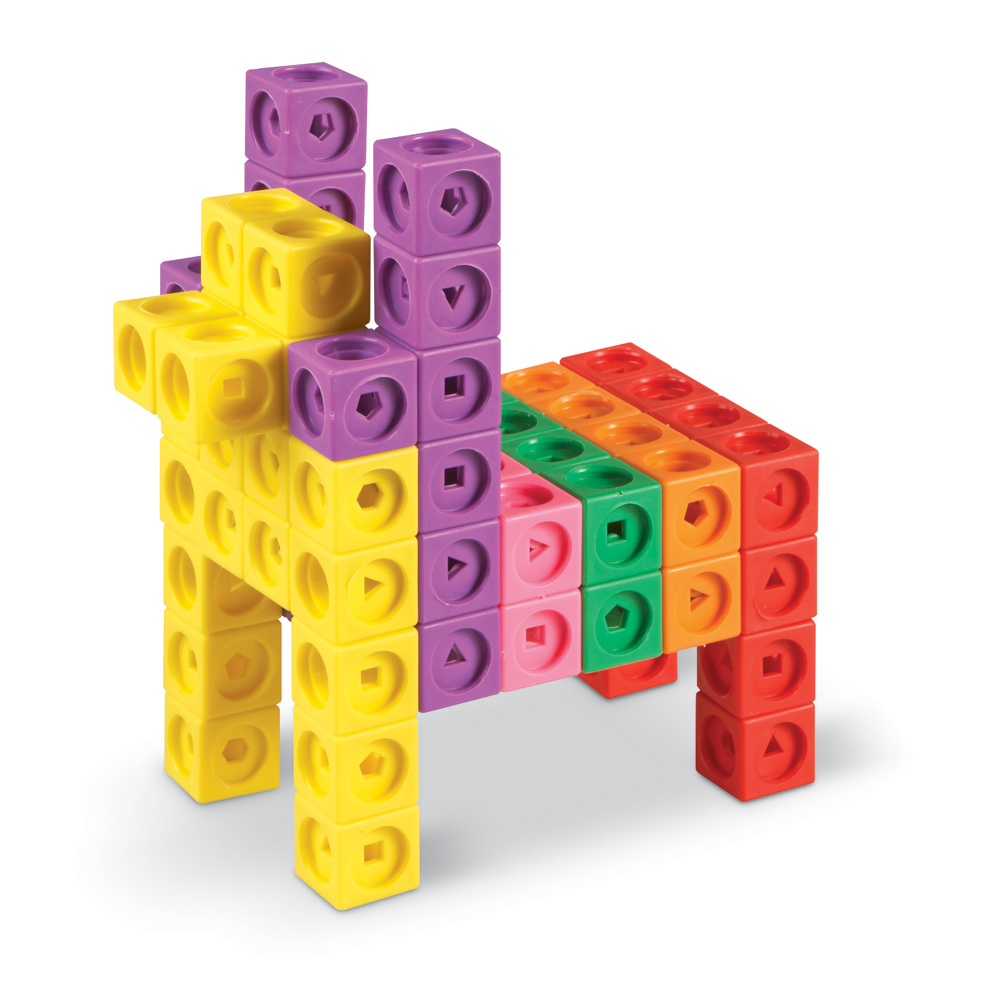 4
[Speaker Notes: Illustration of what 2D and 3D objects look like]
Measuring in 2D
2D objects have a length and width
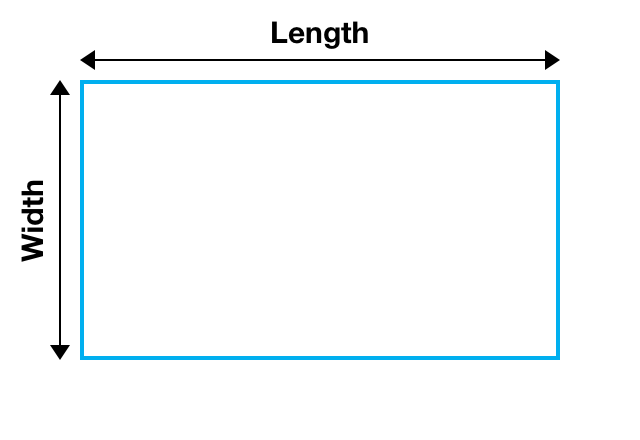 5
[Speaker Notes: Image: https://www.mapeihome.com/calculating-total-area]
Measuring in 3D
3D objects have a length, width, and height
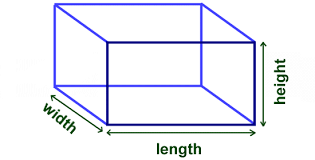 6
[Speaker Notes: Image: https://www.quora.com/What-is-the-length-of-a-rectangular-prism-How-is-this-determined]
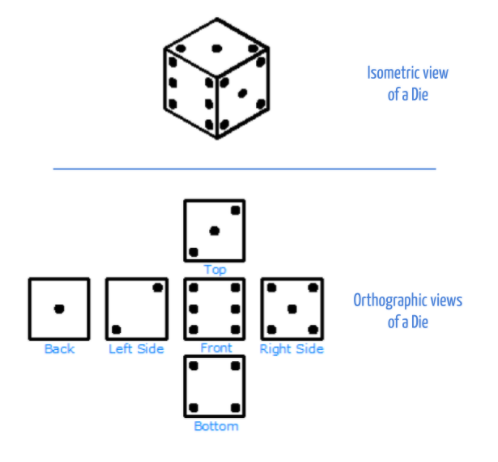 Spatial Visualization:
Looking at objects ALL ways!

Isometric (3D) view

and

Orthographic (2D) view
7
[Speaker Notes: Visual Spatialization - or visual-spatial ability is the ability to mentally manipulate 2-dimensional and 3-dimensional figures
When we talk about 2D shapes (orthographic view), we talk about sides and angles.
The angles of a 2D shape are also sometimes referred to as 'vertices' (singular: vertex).
When we talk about 3D shapes (isometric view), we talk about faces, edges and vertices.
The faces are the flat parts of the shape.
The edges are the lines where two faces meet.
The vertices are the points where two or more edges meet.
Rotation -  is a motion of a certain space that preserves at least one point
	Measured in degrees (90°, 180°, 270°, 360°)
In planes (about axes x, y, z) - right hand rule]
Tinkercad 3D Design
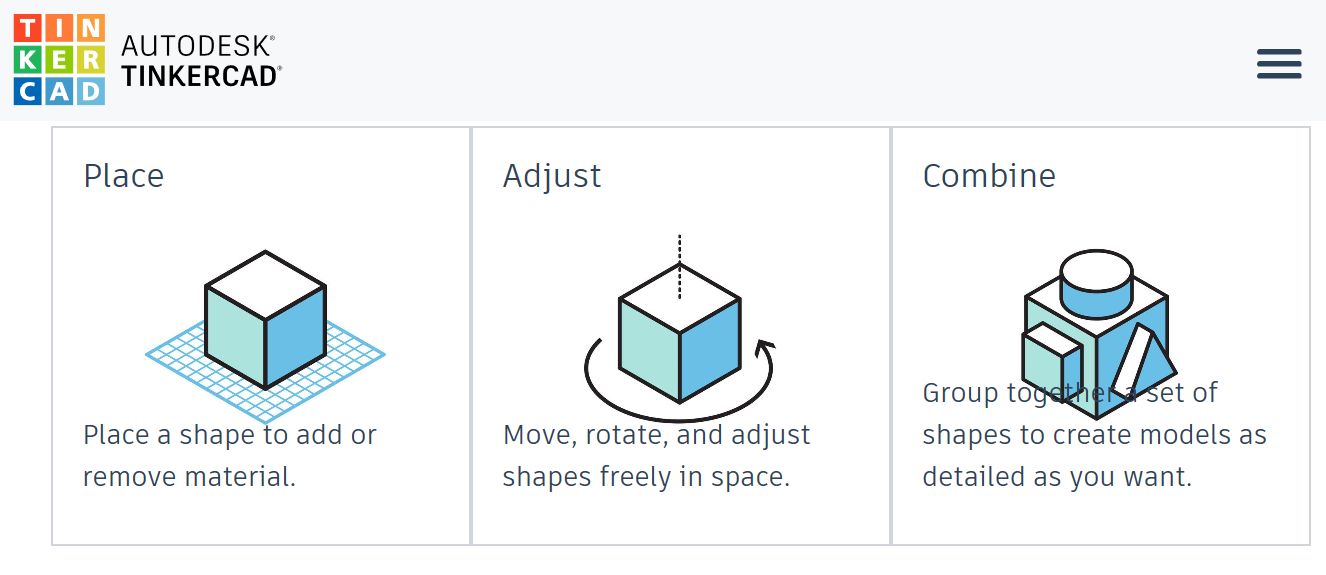 8
Tinkercad Tips
Use a USB mouse
Measure in millimeters (mm)
Click on the upper left waffle box icon to return to your project homepage.
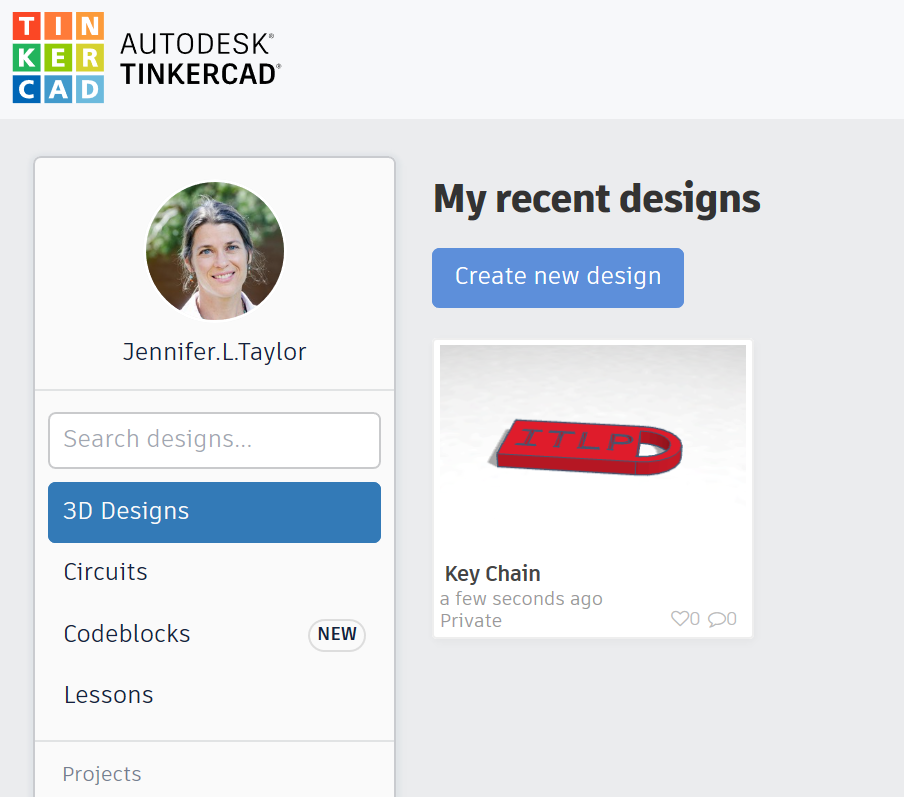 Example of Tinkercad project page
9
Tinkercad Tips
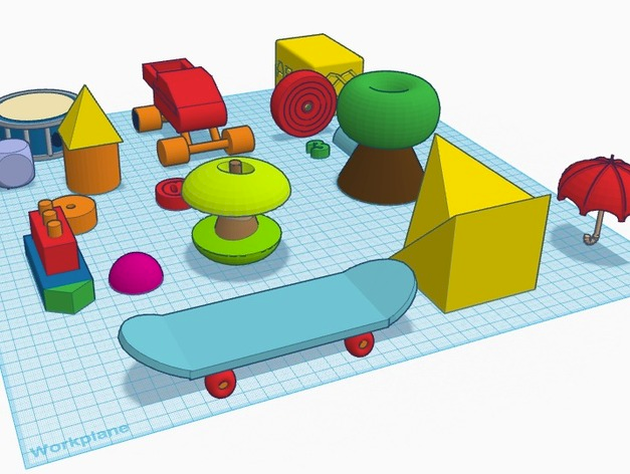 Combine shapes to create new designs
Make sure shapes are touching
Project is flat on the workplane
10
Create Tinkercad.com account
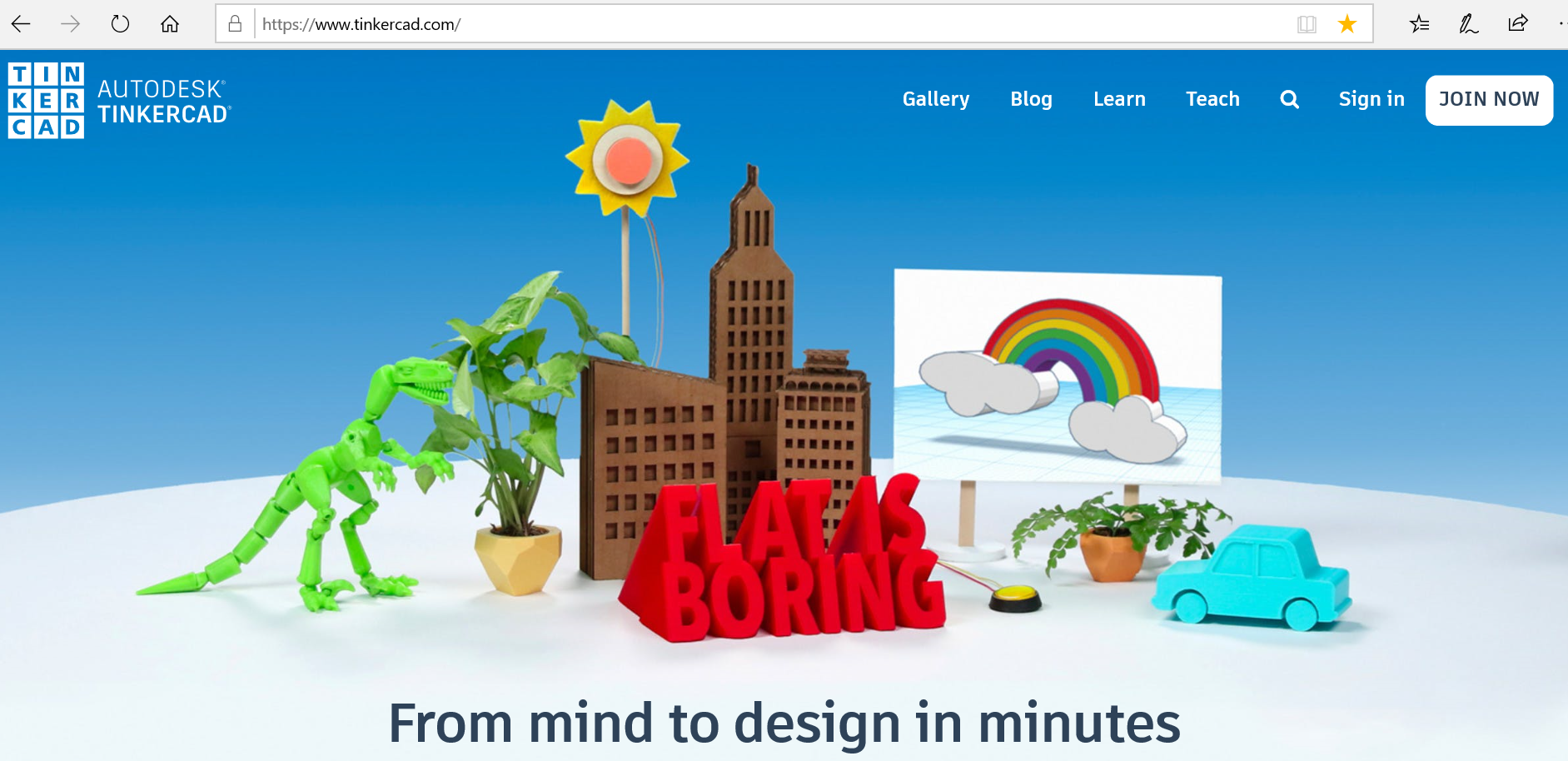 11
[Speaker Notes: Teachers & Parents Tinkercad blog:
https://blog.tinkercad.com/tag/teachers-parents]
Student or Personal Tinkercad Account
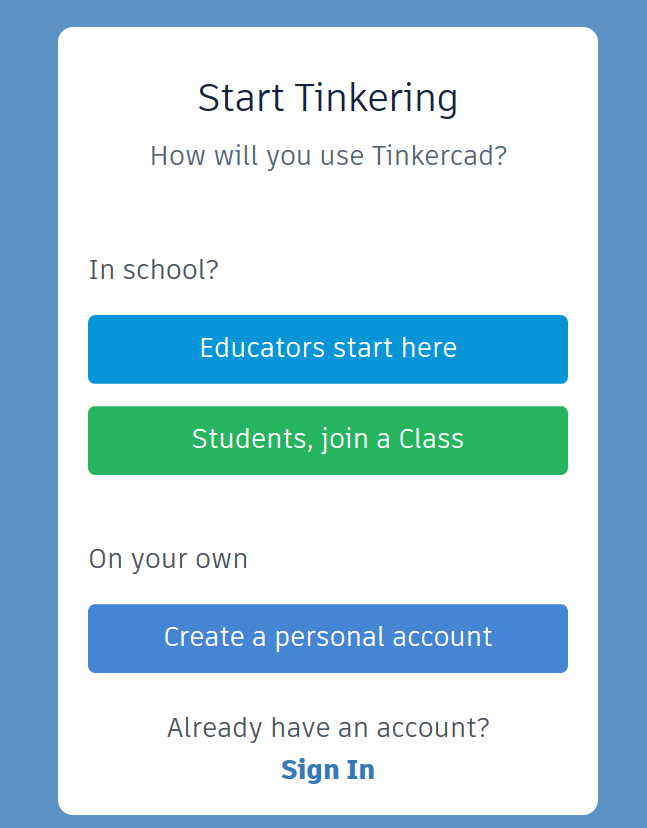 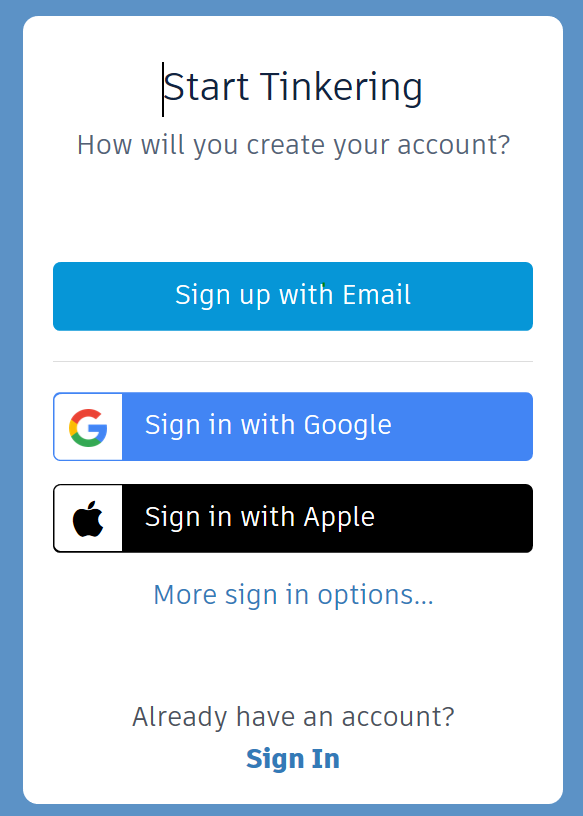 12
[Speaker Notes: Tinkercad  K12 resources:

Tinkercad Google Classroom Set-Up: https://www.youtube.com/watch?v=uDFKwGVIKlA

Tinkercad Share to Google Classroom:
https://www.youtube.com/watch?v=__jxETVH0SI

How to get started in Tinkercad in your classroom: https://www.youtube.com/watch?v=XSd_d8FRS0A

Keeping learners engaged for the summer:
https://www.youtube.com/watch?v=m77wB4AQDk0

How to use Tinkercad for PBL:
https://www.youtube.com/watch?v=zKvl-emwt9Y

Tinkercad webinar resources:
https://drive.google.com/drive/folders/1k64jyfG0y8GKQ0ylWpW56vO_aINubKGi]
Tinkercad Tutorials
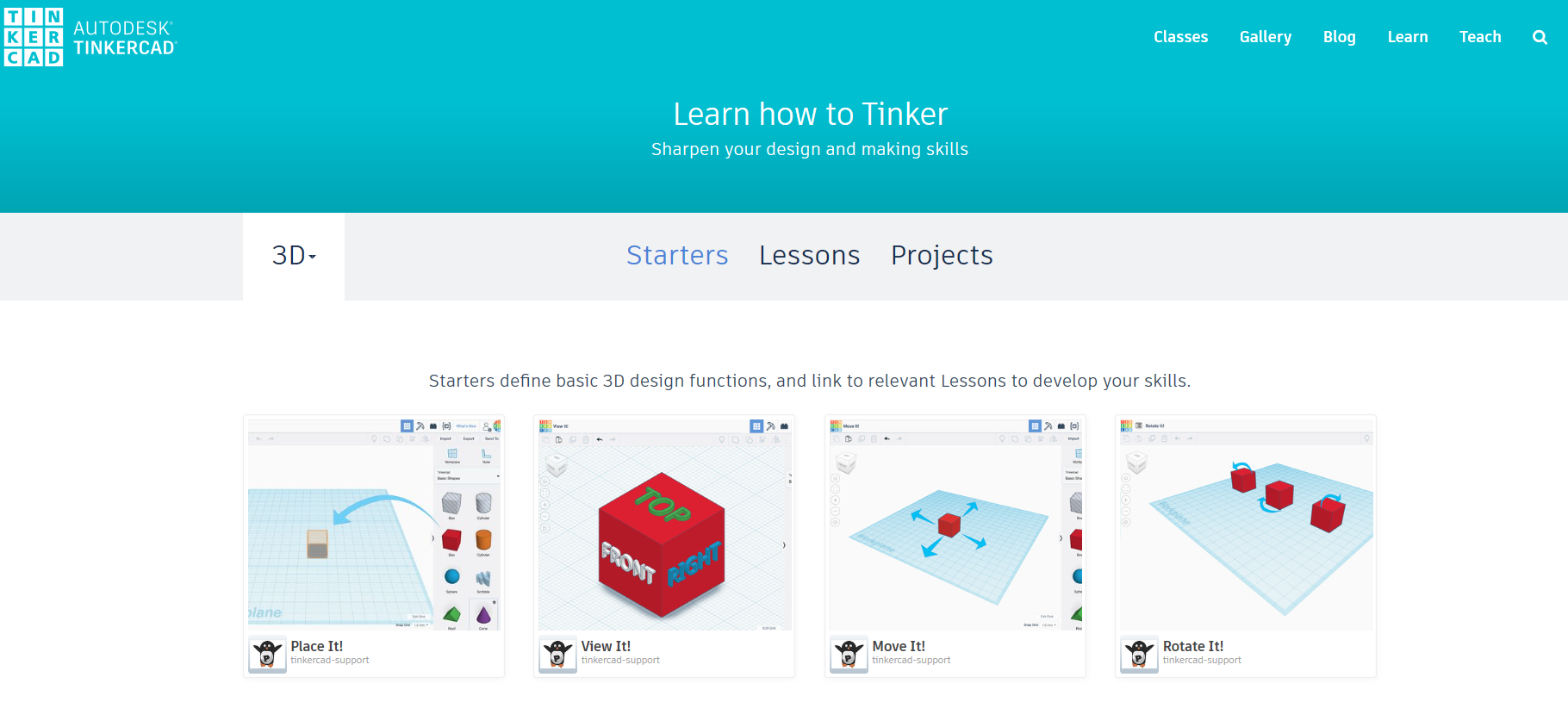 13
Tinkercad Project Page
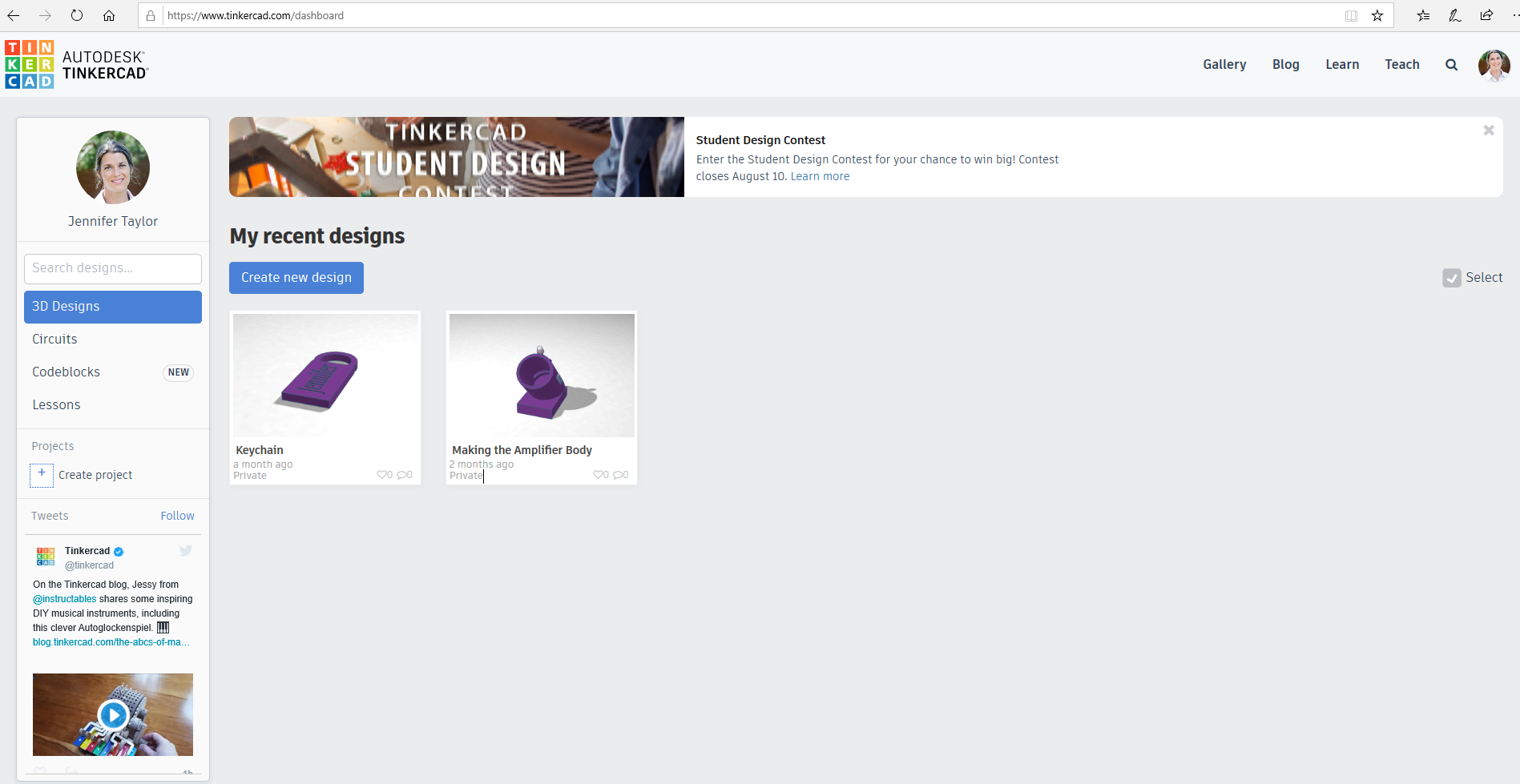 Click the “waffle box” icon to return to project home page.
14
Tinkercad Project Page
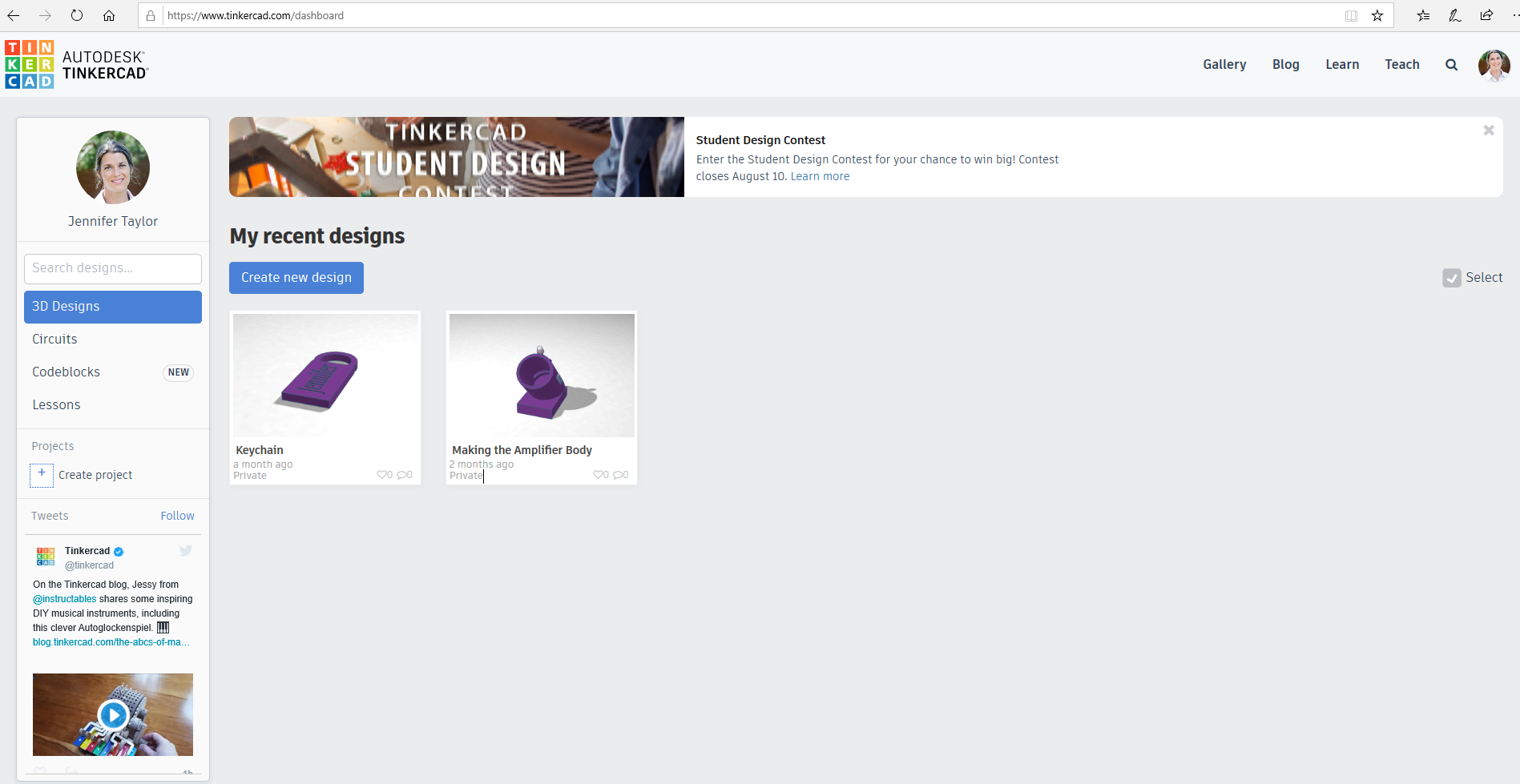 Tinkercad resources
15
Tinkercad Project Page
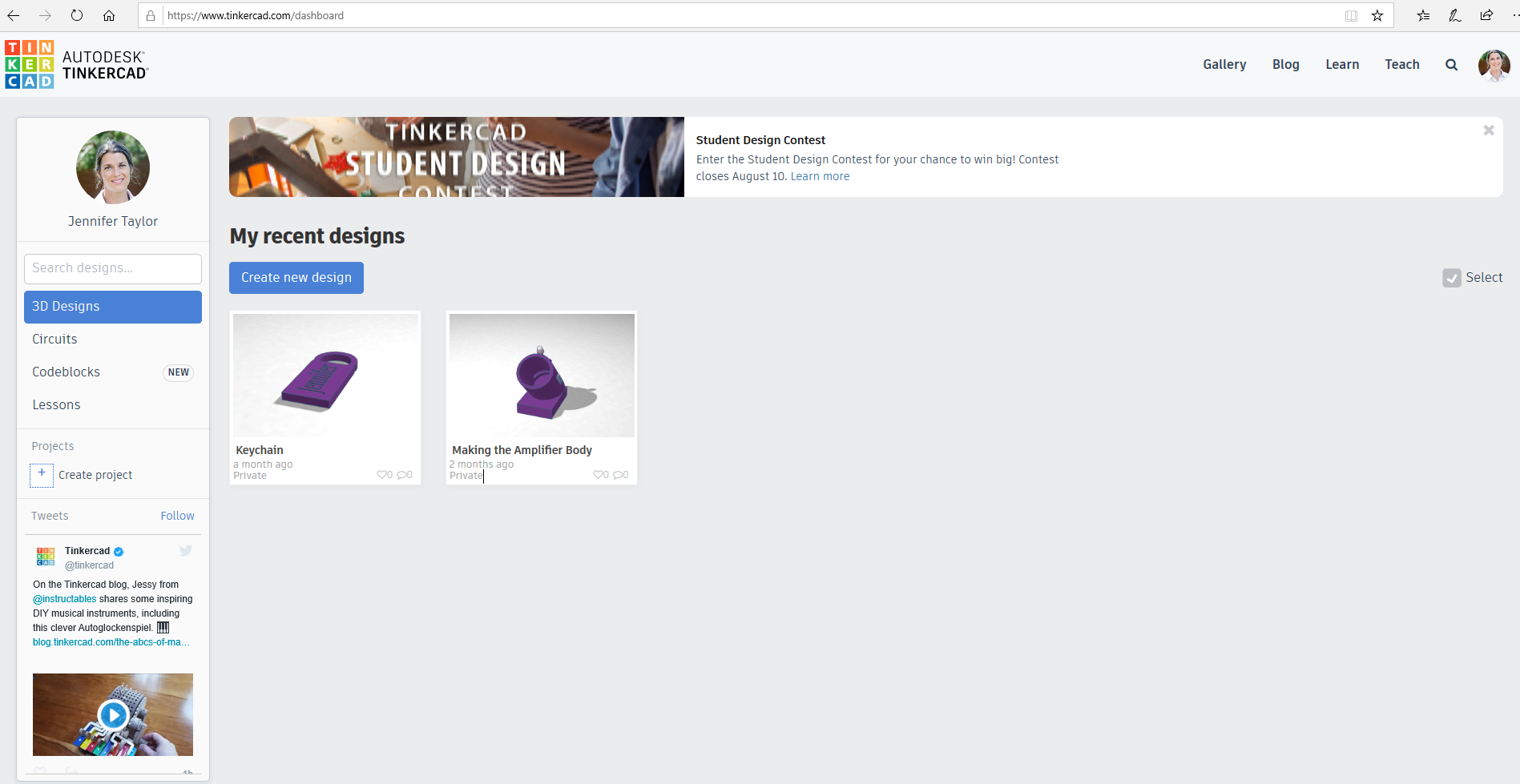 Tinkercad applications:
3D Design
Circuits
Codeblocks
16
Tinkercad Project Page
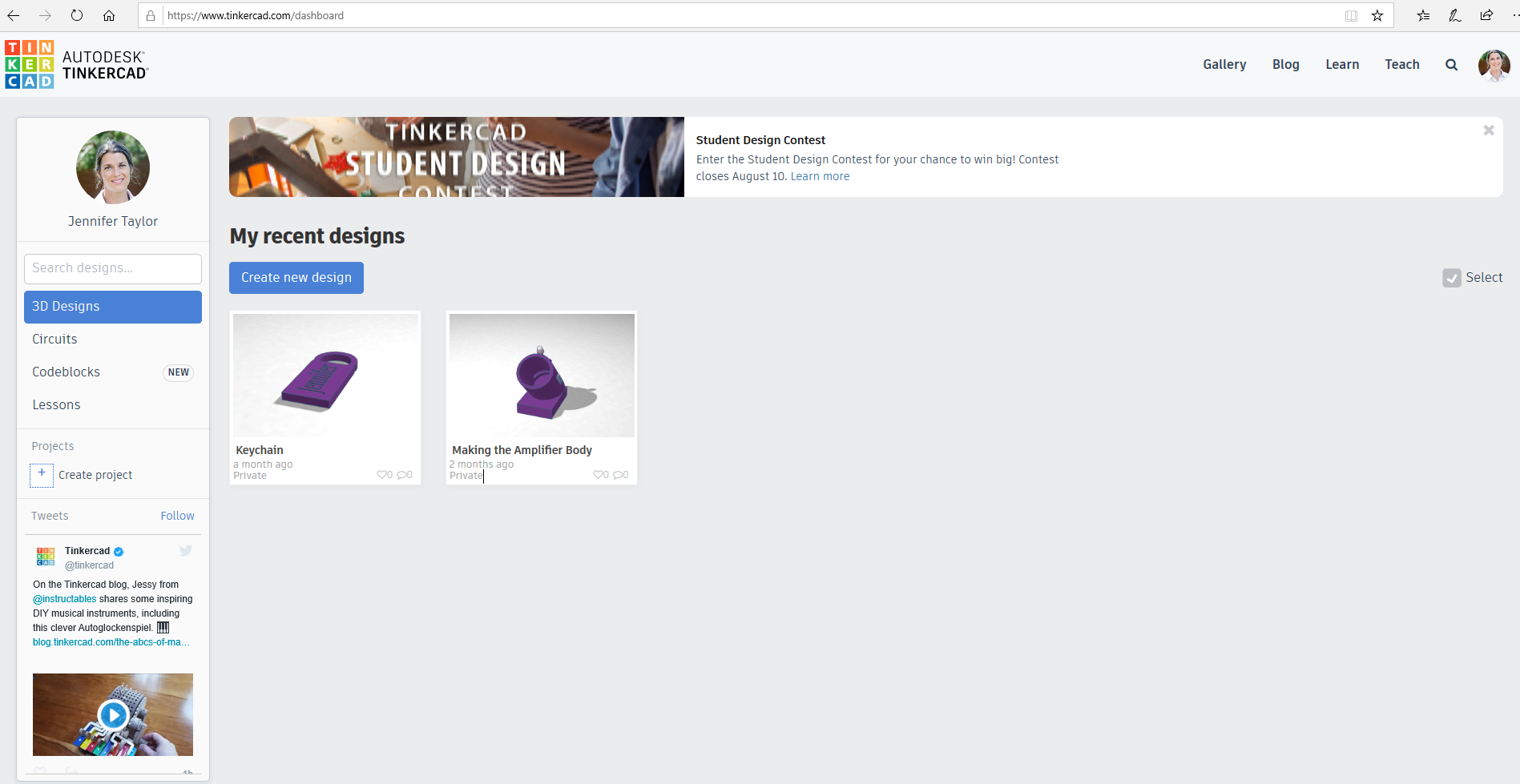 Click a Tinkercad application
Create a new design
17
Tinkercad Workplane
Default name
Rename project
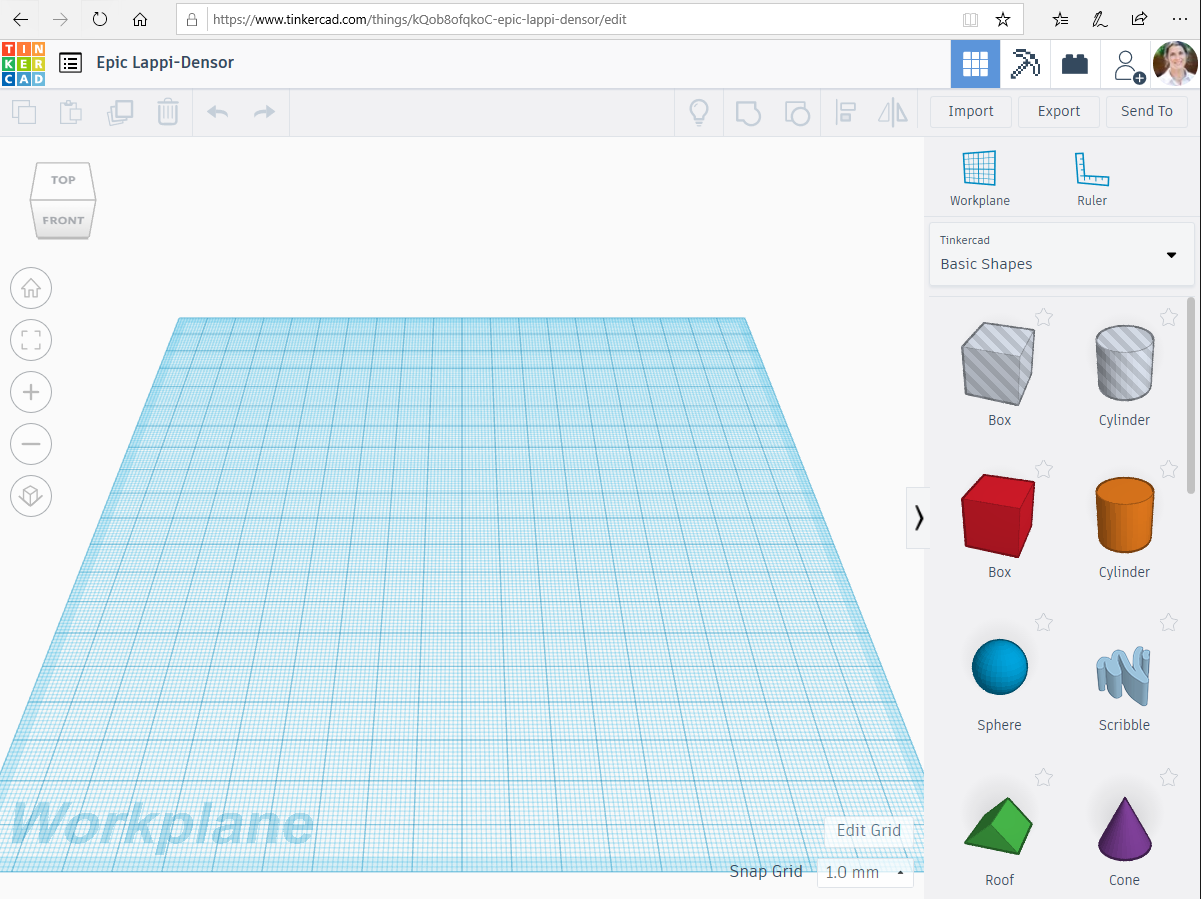 18
Tinkercad Workplane
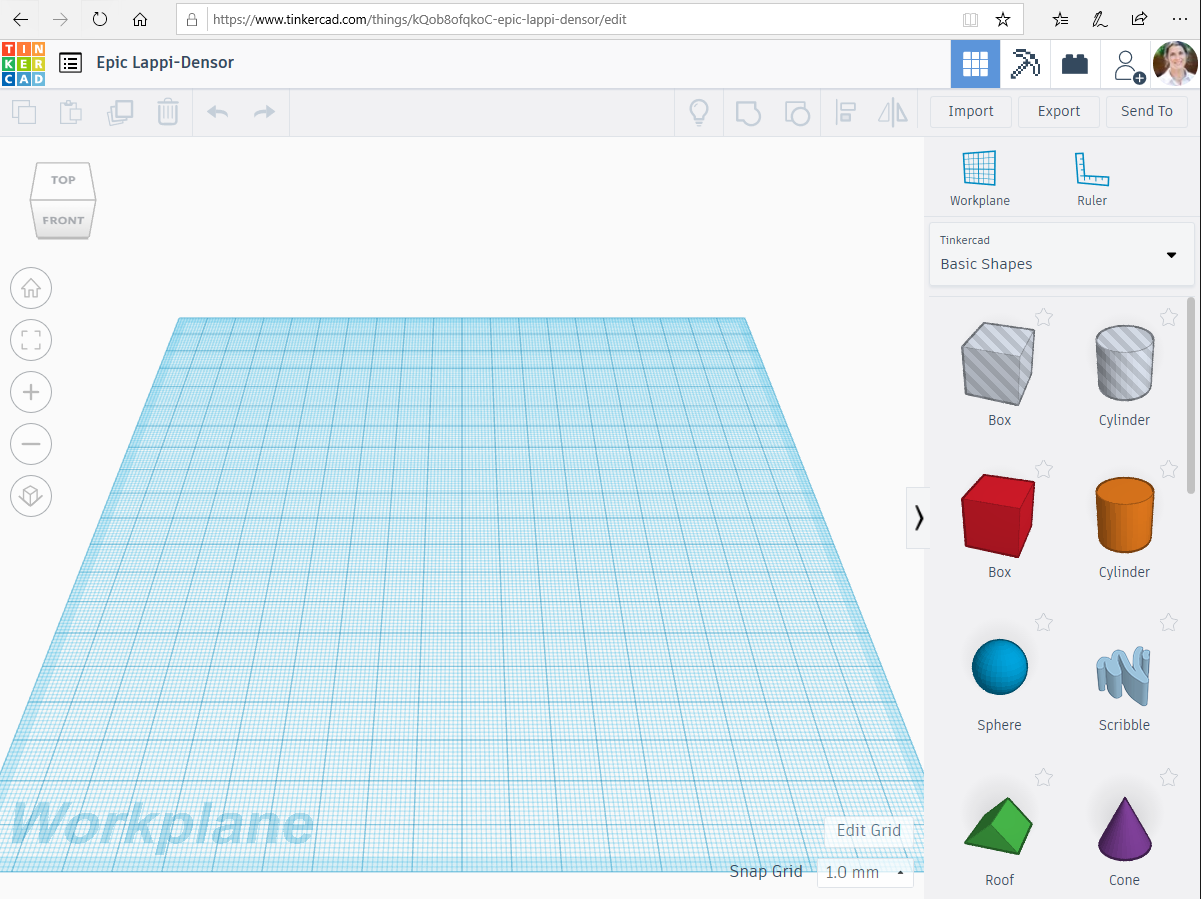 Change 3D design to
Minecraft block design
Lego block design
19
Tinkercad Workplane
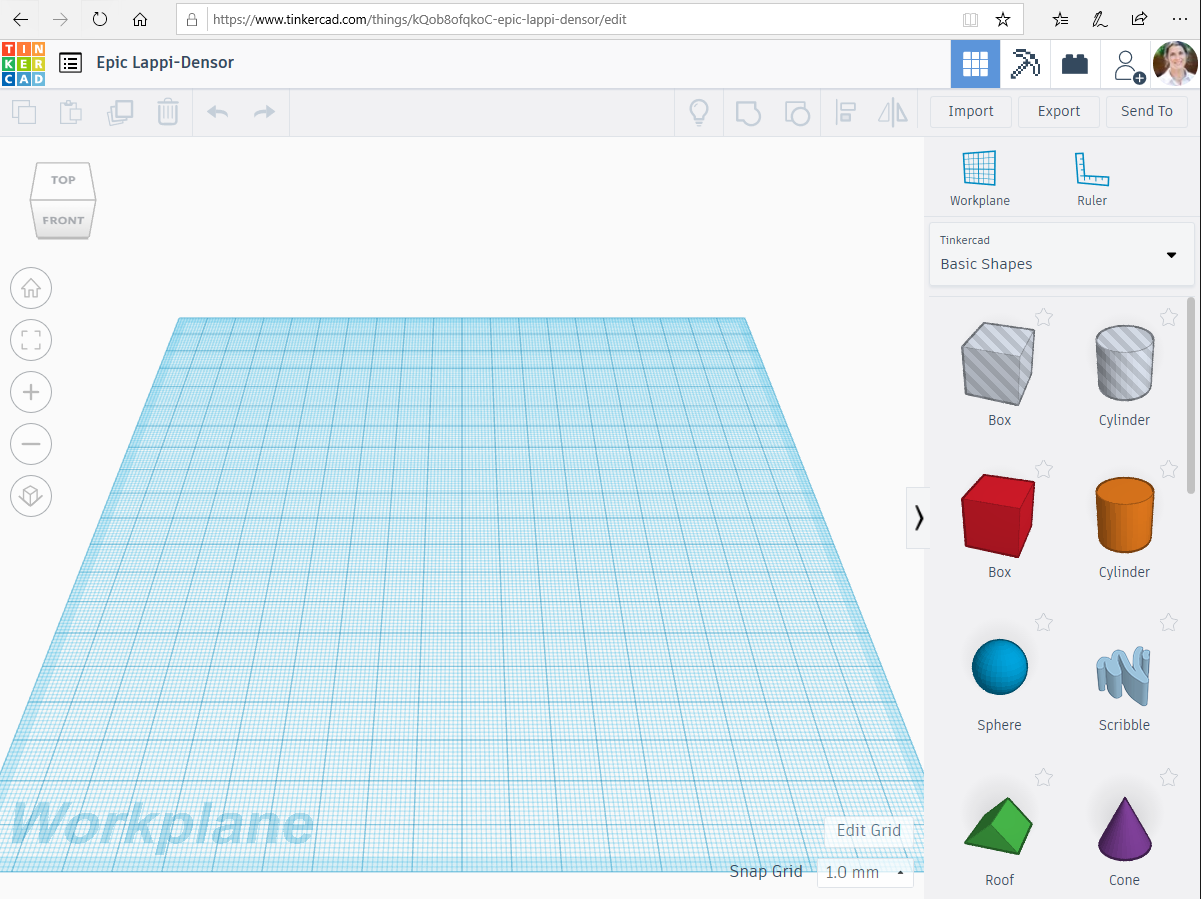 Project view options
Right click-rotate
Left click-select, move object
20
Tinkercad Workplane
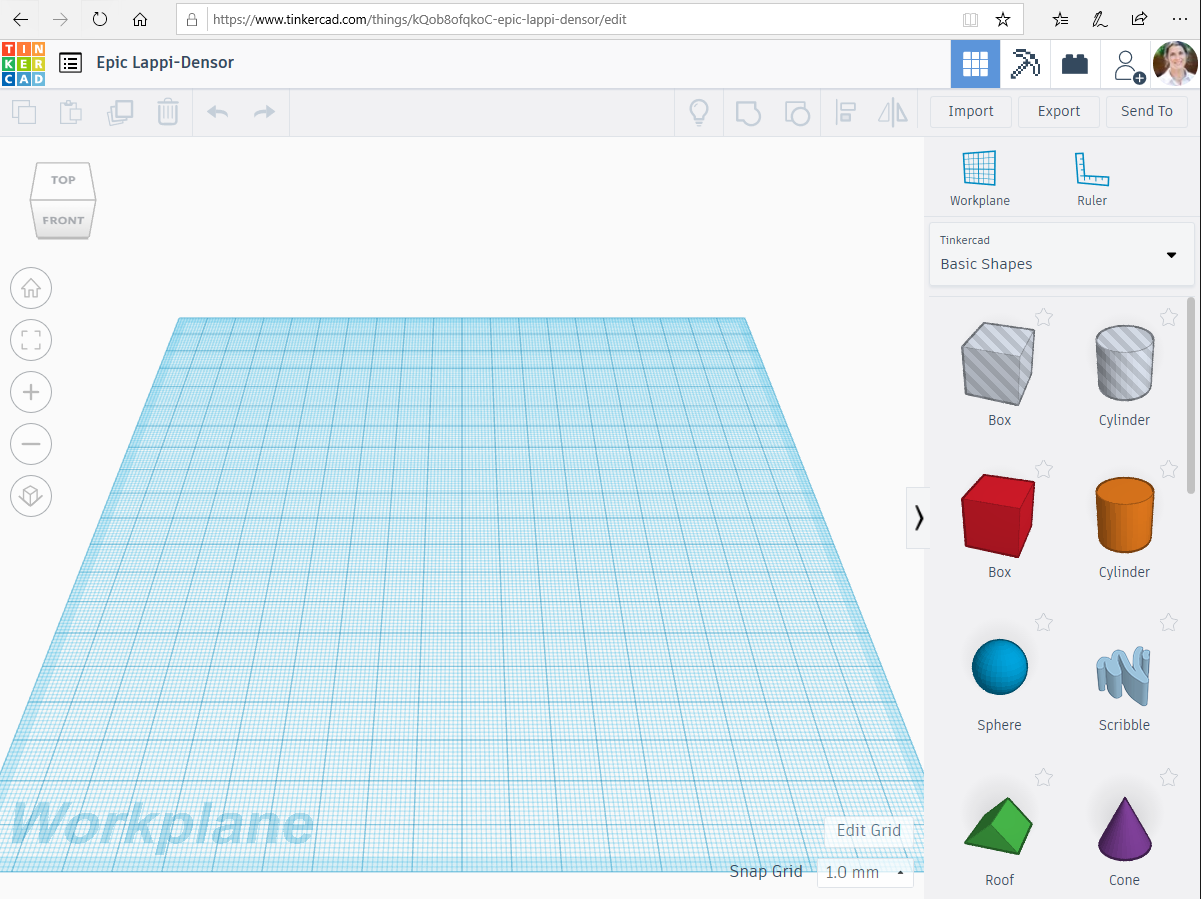 Copy, paste, duplicate, delete objects
Back arrow or ctrl Z to undo
Forward arrow or ctrl Y to redo
21
Tinkercad Workplane
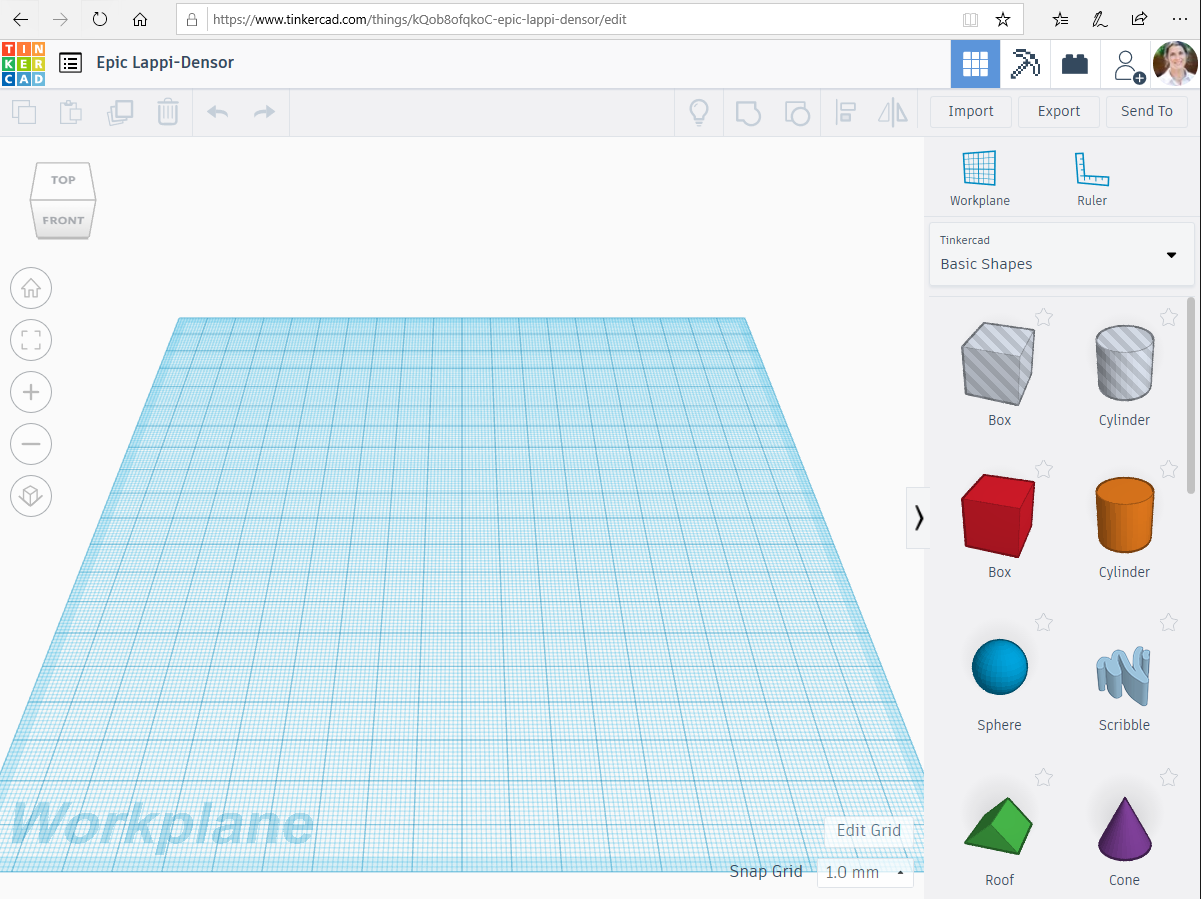 Show all
Group
Ungroup
Align
Mirror
22
Tinkercad Workplane
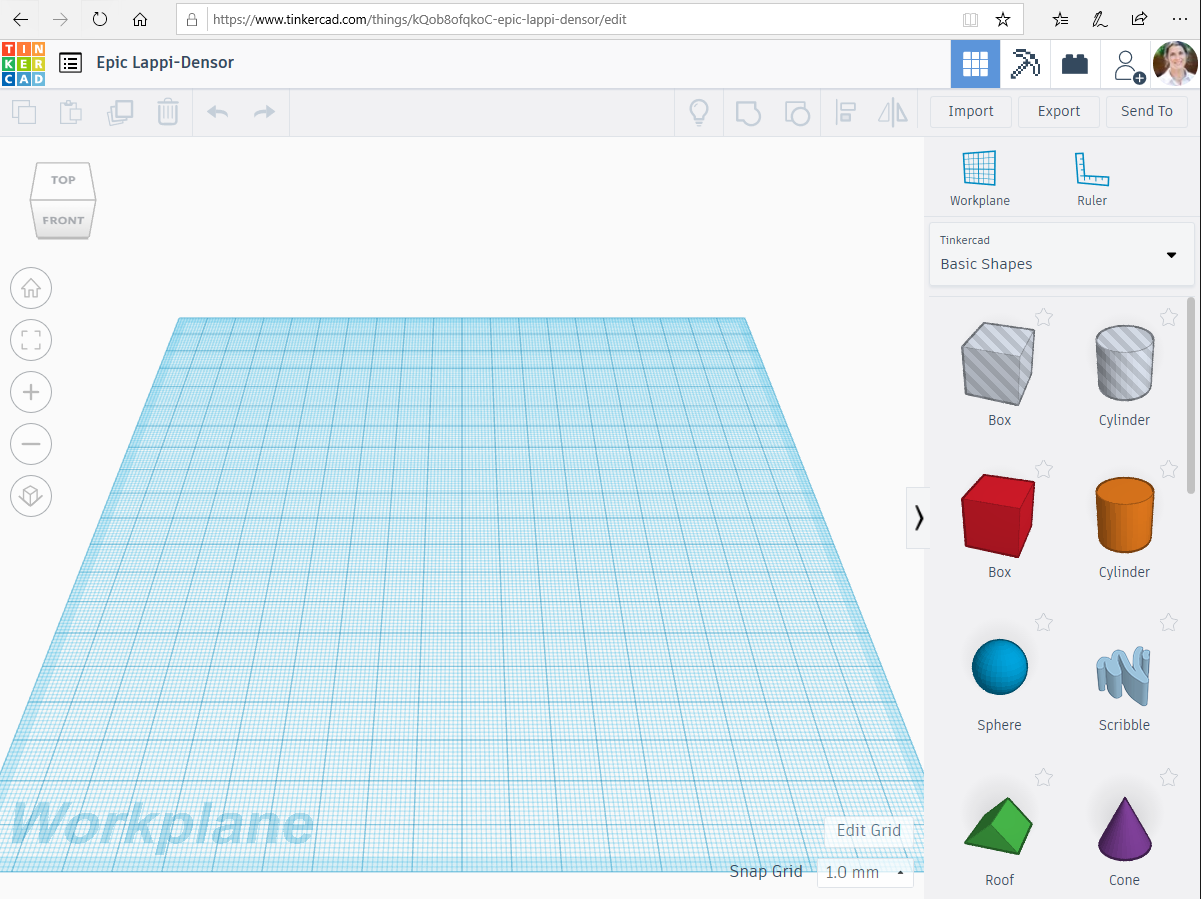 Manage 3D files
23
Tinkercad Workplane
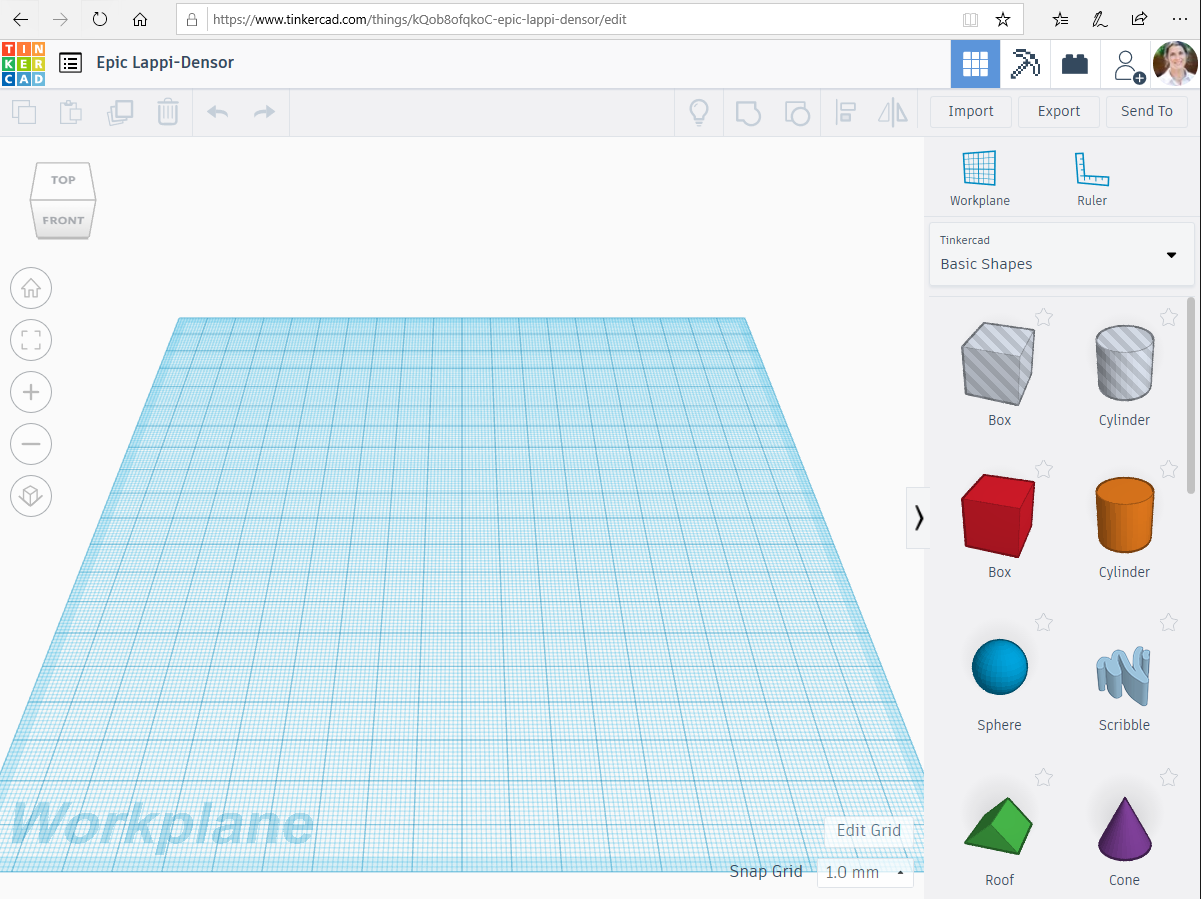 Add workplane and ruler options
24
Tinkercad Workplane
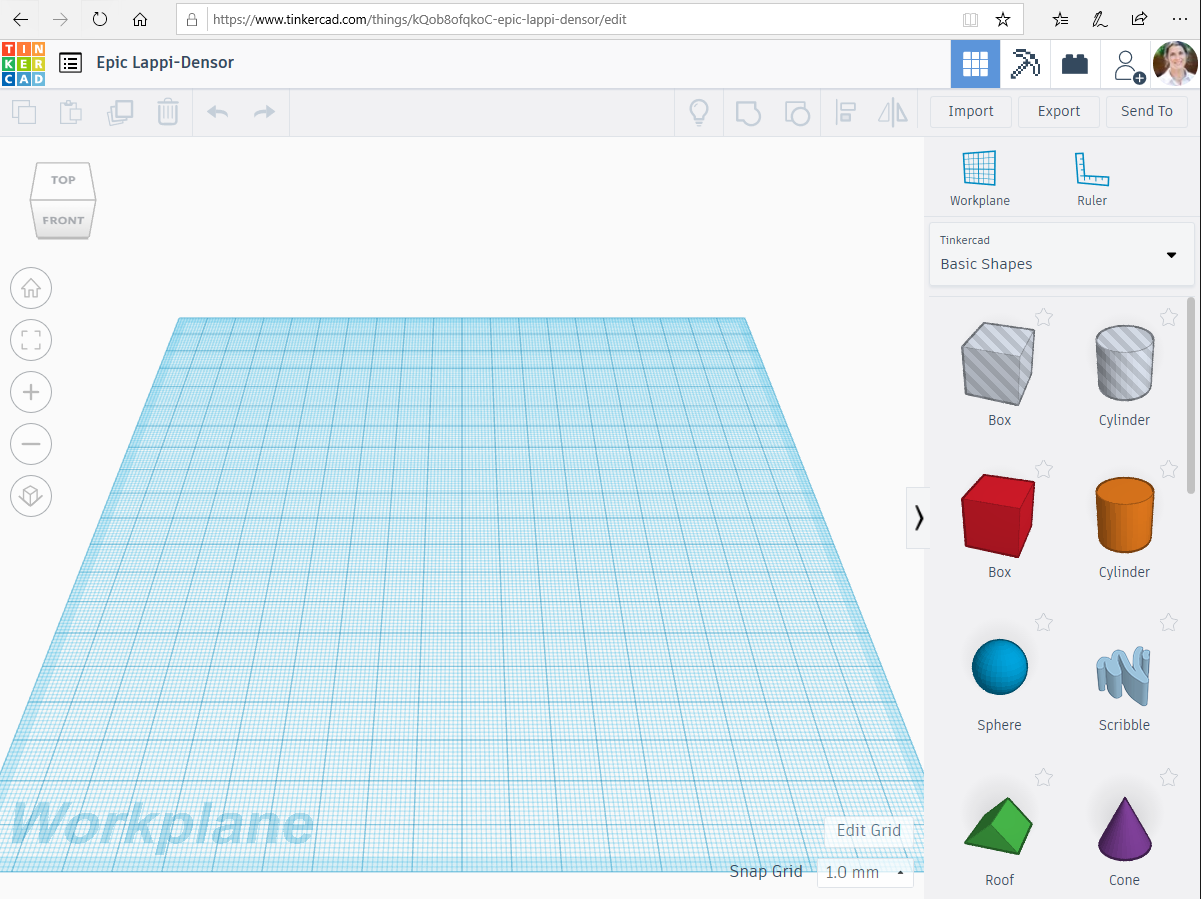 Edit workplane settings
25
Tinkercad Shape Interface
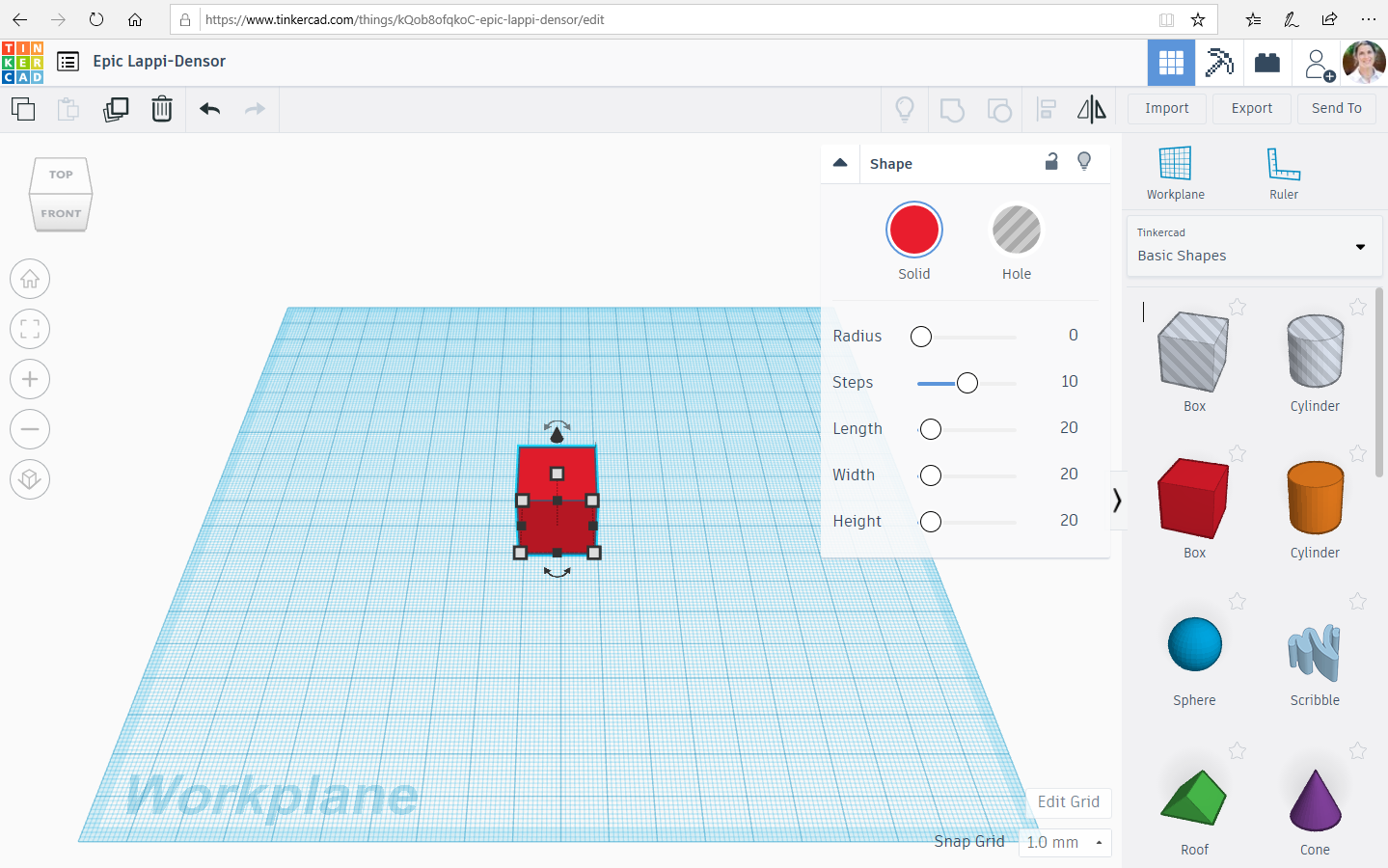 3D Design options:
Shapes
Text & numbers
Characters
Connectors
26
Tinkercad Shape Interface
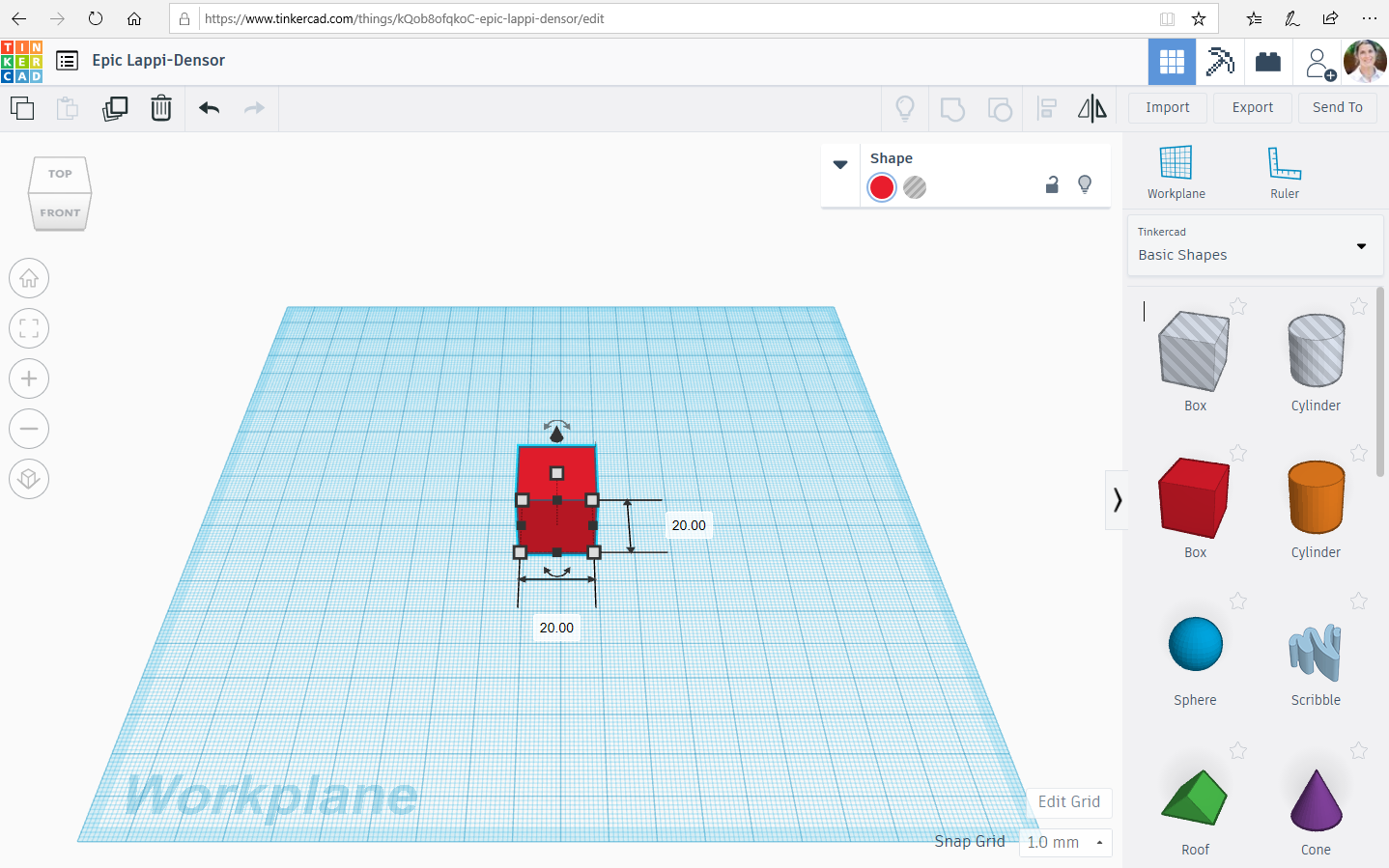 Click white “handles” to change object dimensions.
27
Tinkercad Shape Interface
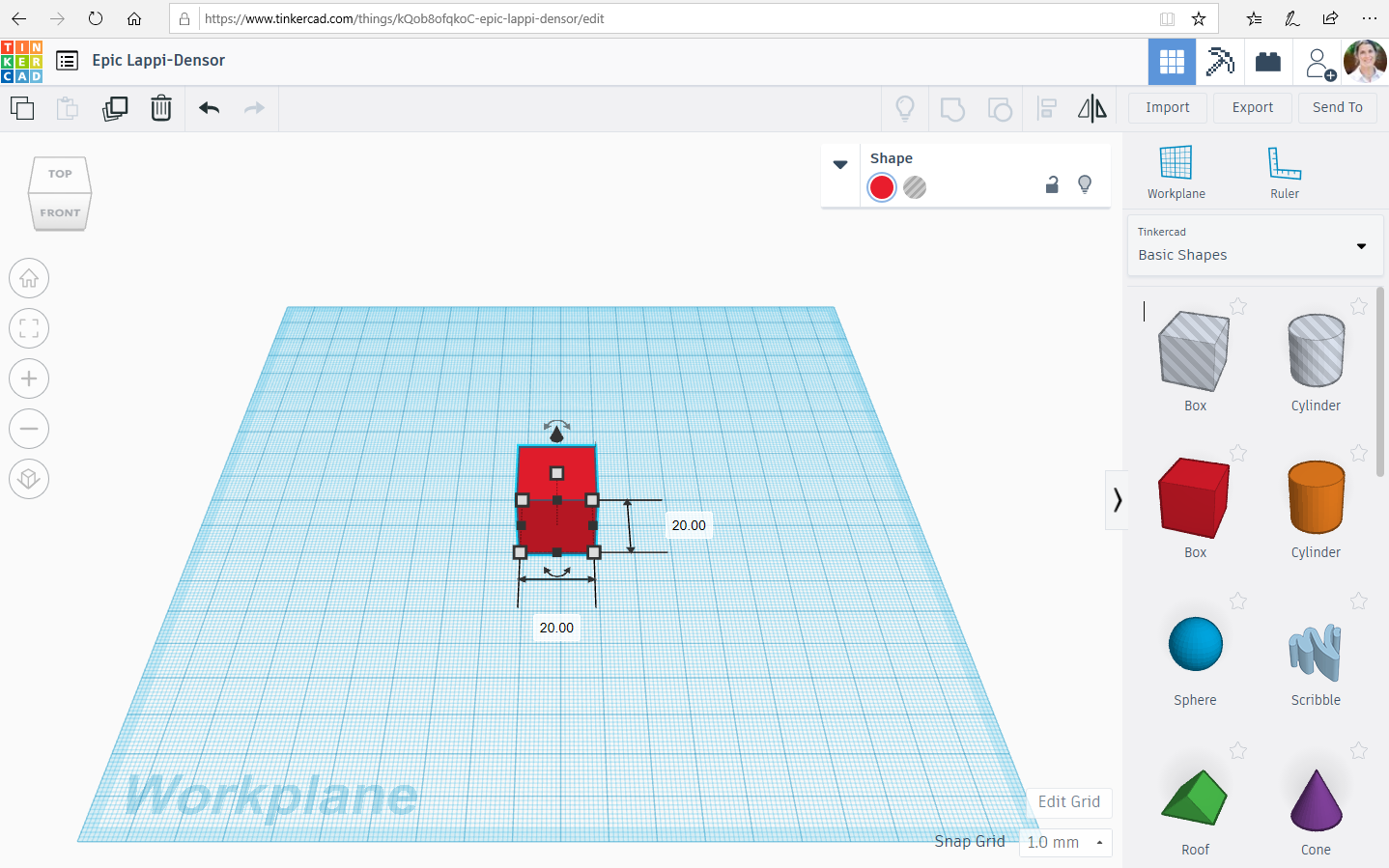 28
Tinkercad Shape Interface
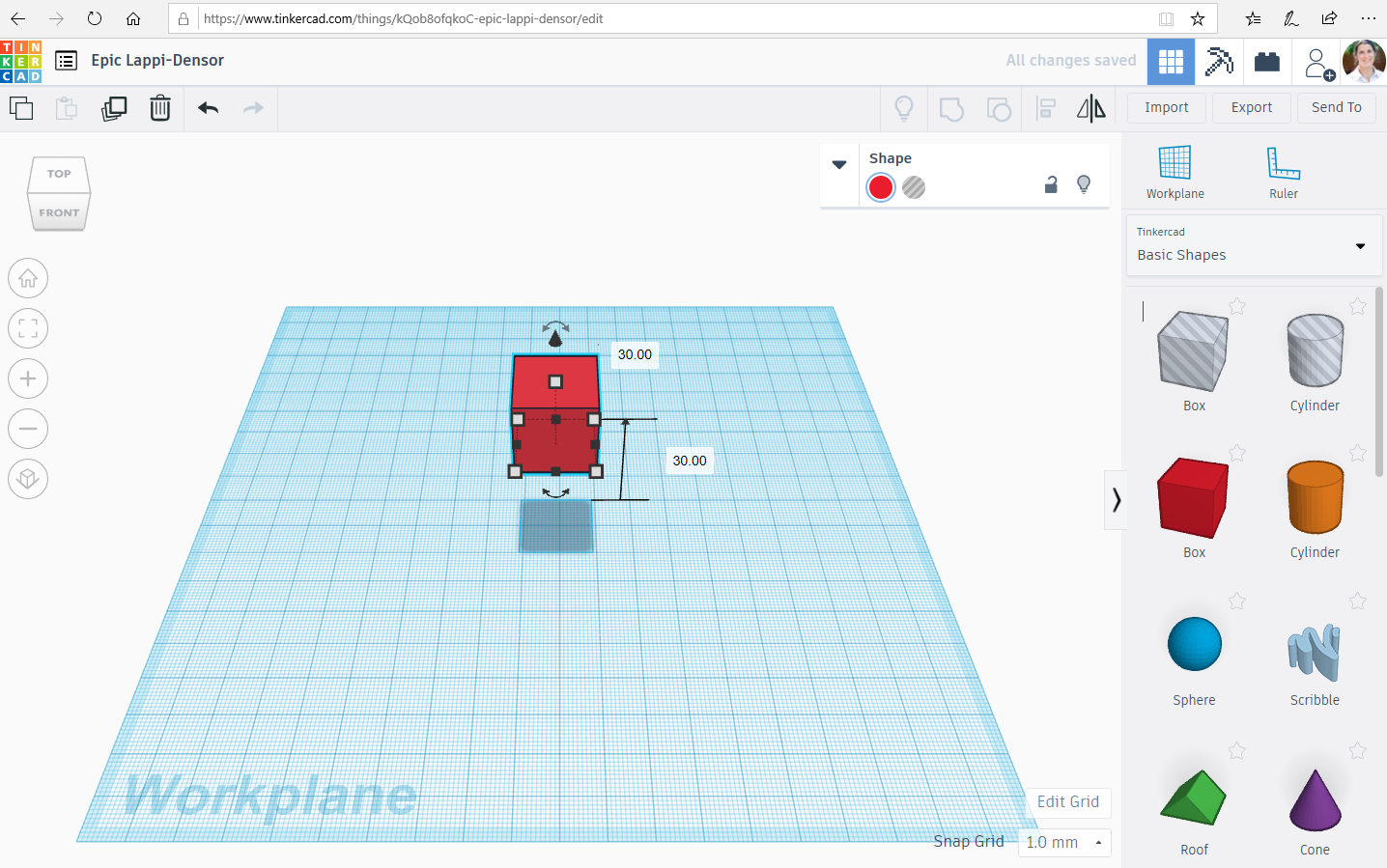 Left click and drag the top black cone to raise and lower an object.
29
Tinkercad Shape Interface
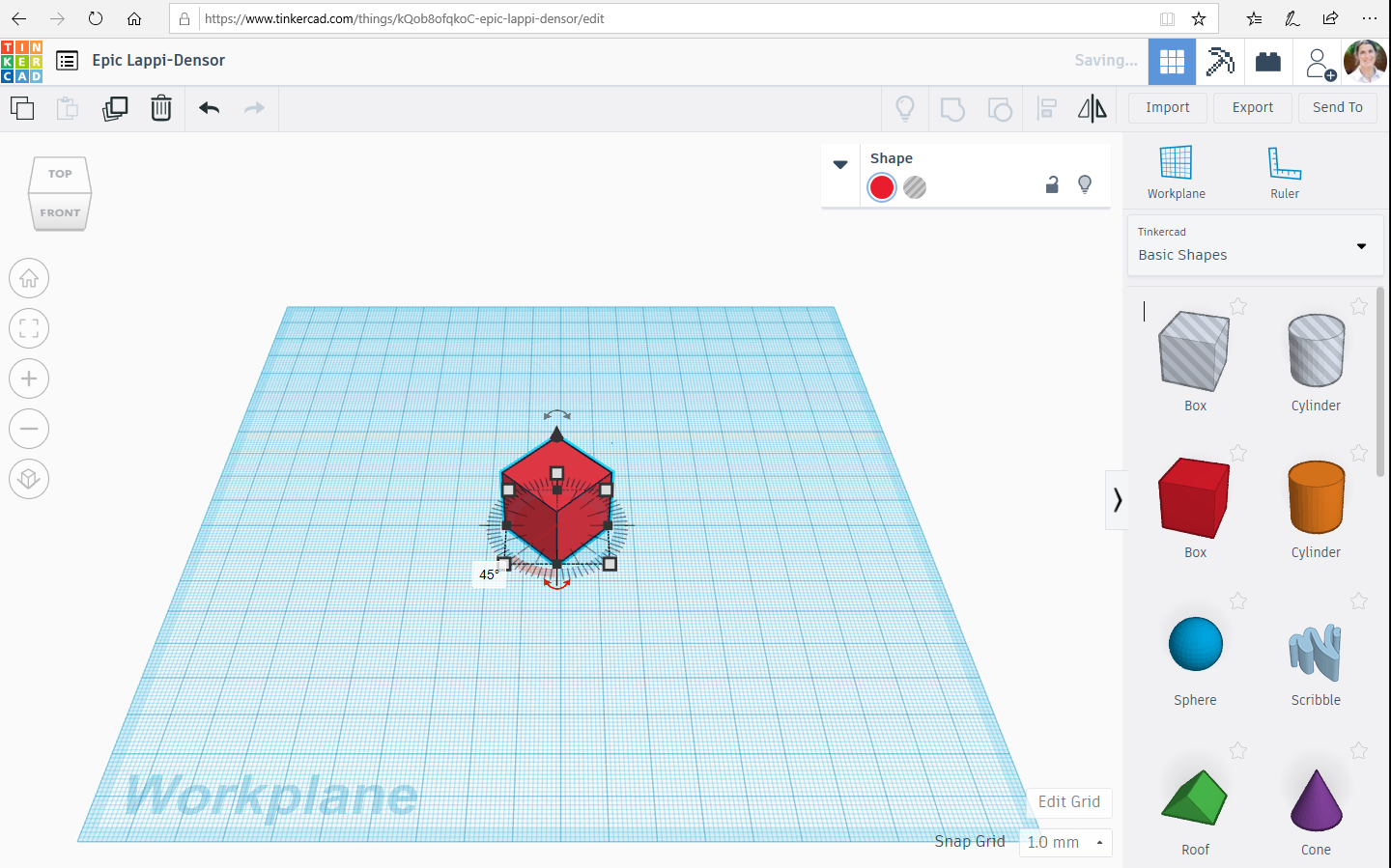 Left click and drag the lower arrows to rotate an object.
30
Tinkercad Shape Interface
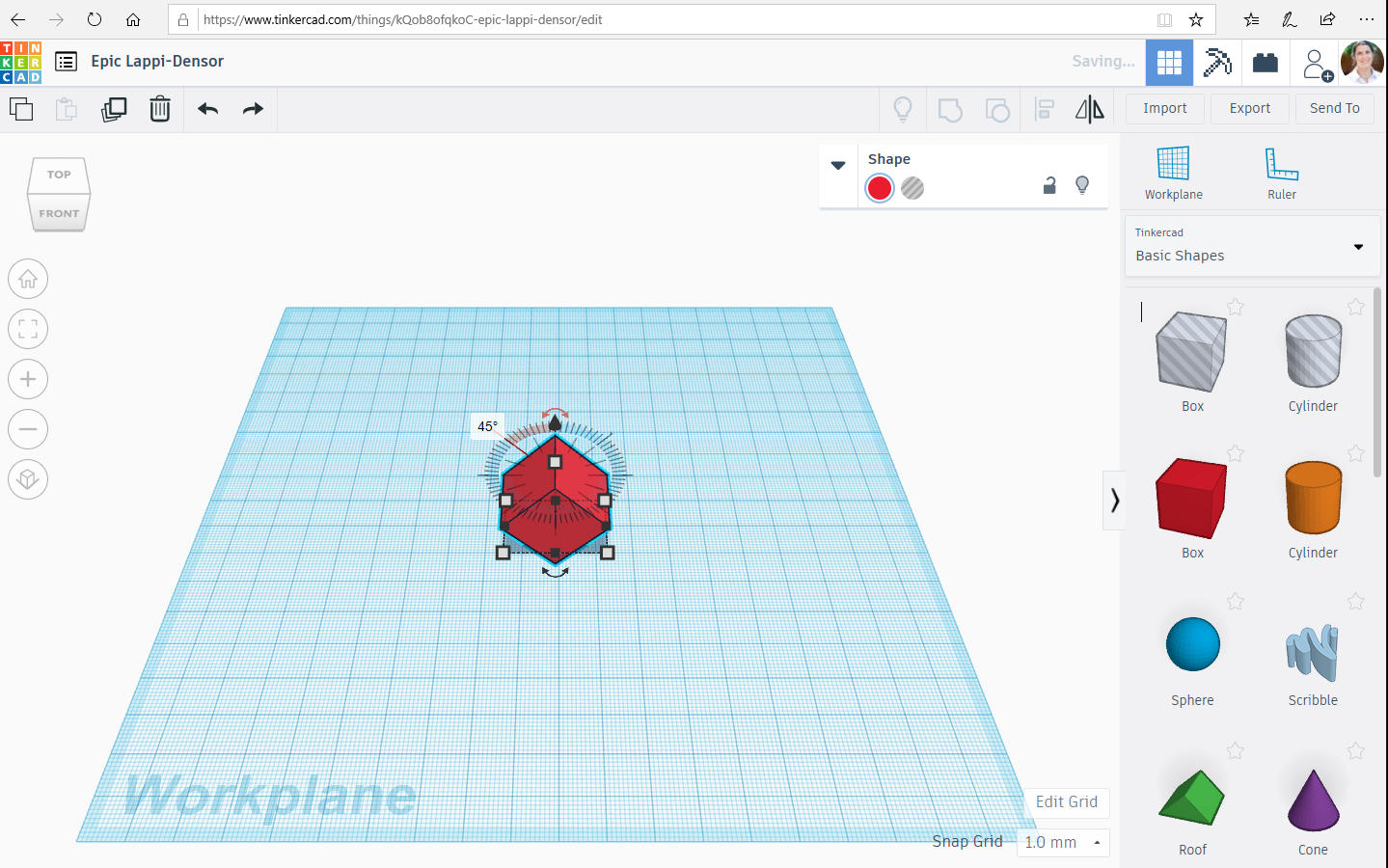 Left click and drag the upper arrows to tilt an object.
31
Instructions:
Go to the “3D” tab in Tinkercad
Click “Create New Design”
File name: “EV Concept Car”
It’s YOUR turn to get creative with 3D design!
Reminders: 
Project is flat on the workspace
Objects are touching
Back arrow or “Control Z” to undo
Click on the Tinkercad “waffle box”. icon to get back to your project page
Don’t get frustrated, have fun!
32
Session 2: Car Chassis Design
Drag a cube onto your workplane, and change the dimensions.
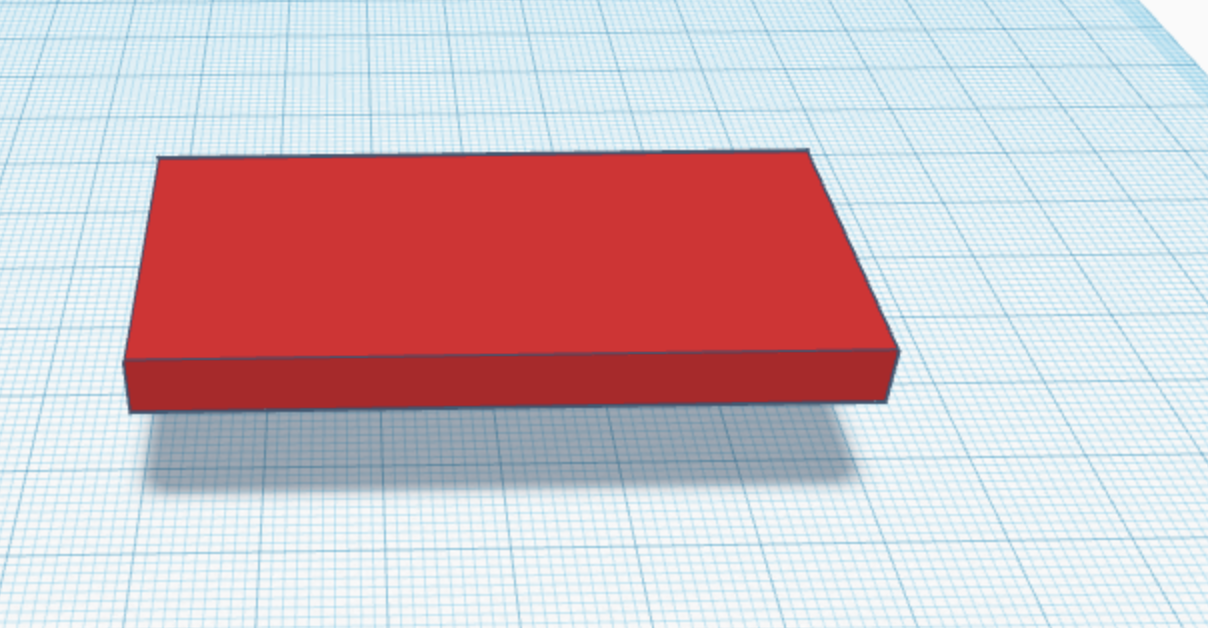 Length: 60 cm
Width: 30 cm
Height: 5 cm
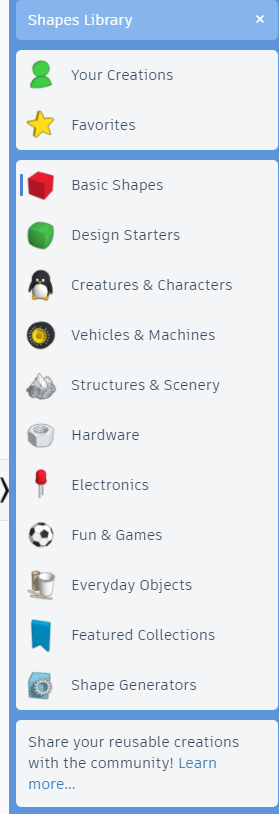 More shapes!
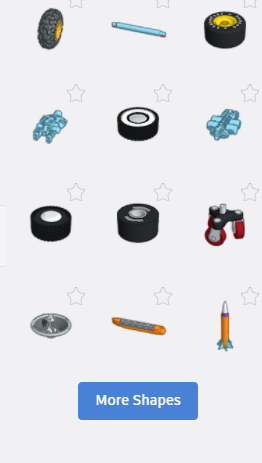 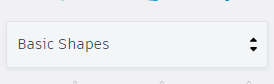 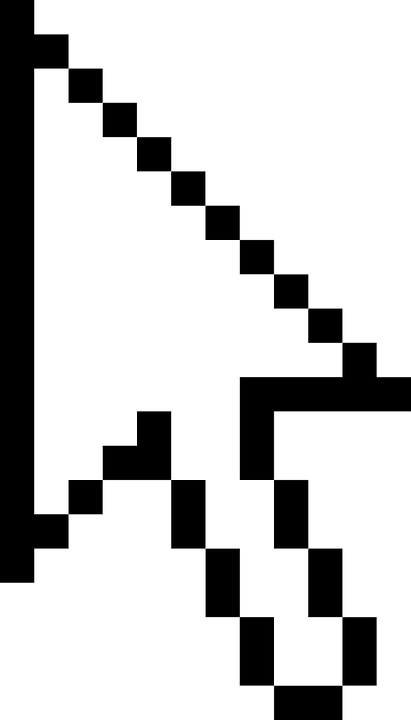 [Speaker Notes: Now we can add wheels! If there isn’t an option to add a wheel, you can click on more shapes to see even more options.]
Add a wheel to your project
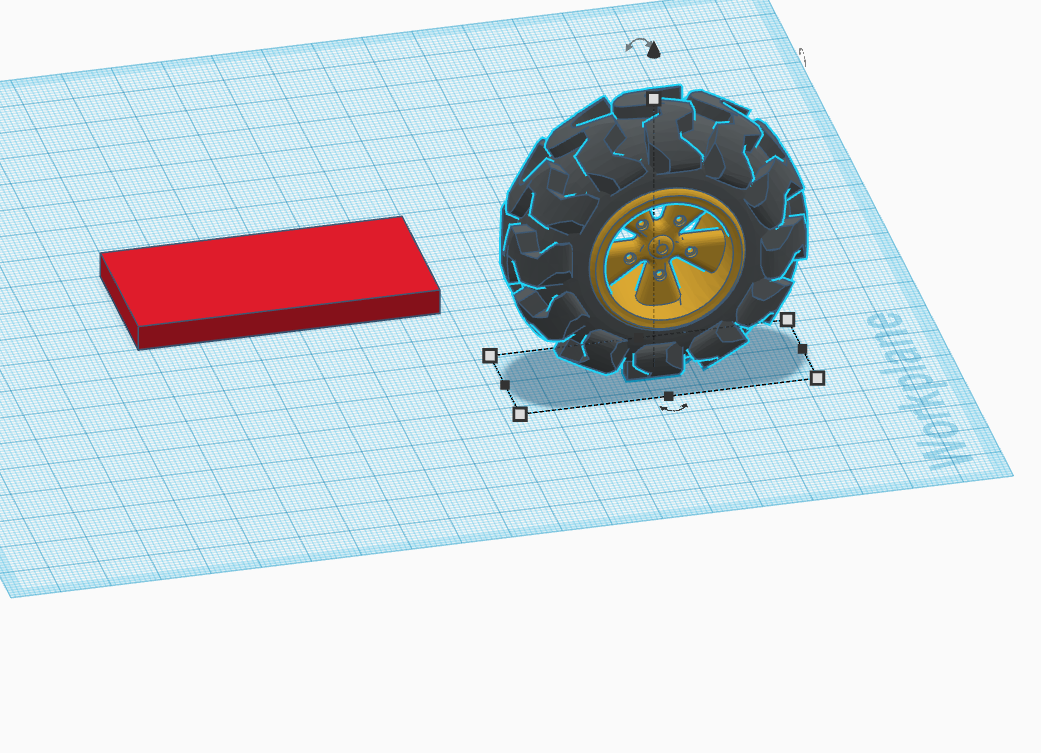 Scale the wheel
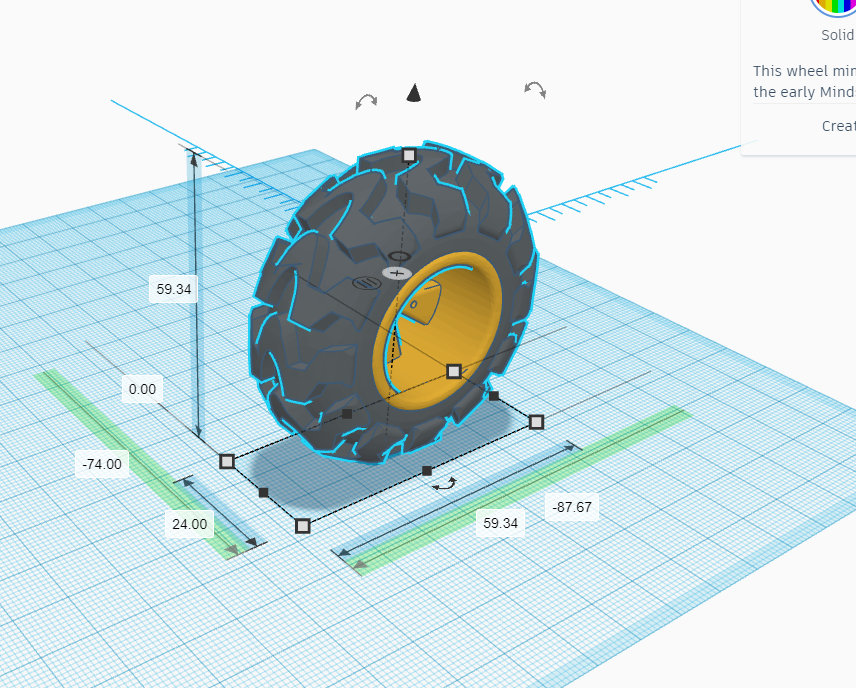 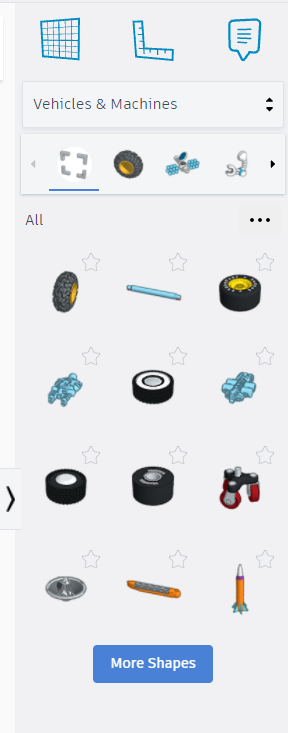 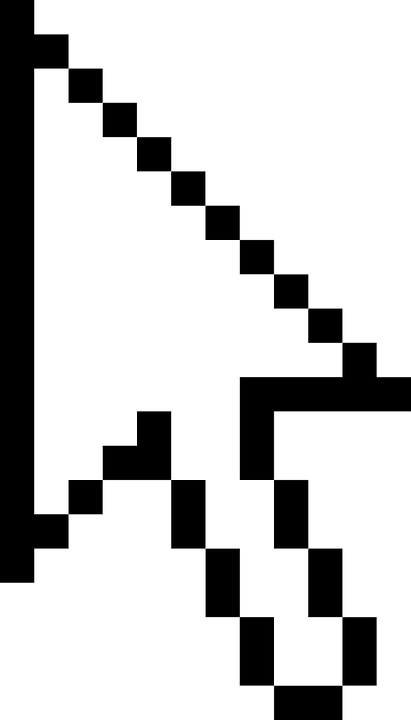 Change to 20
[Speaker Notes: Click on the measurements tool and then click on the wheel.]
Scale the wheel (cont.)
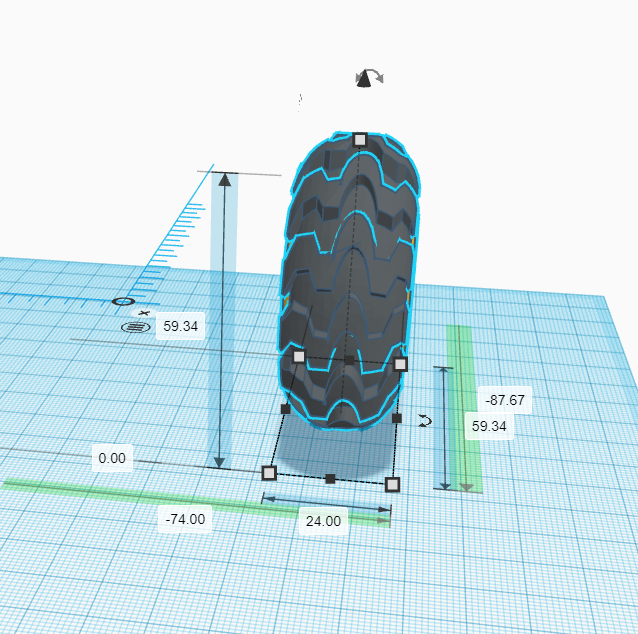 Change to 12
[Speaker Notes: Click on each measurement to edit the numbers]
Duplicate your first wheel
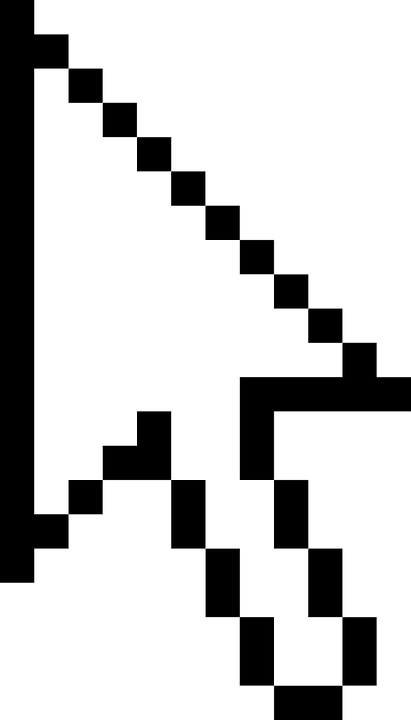 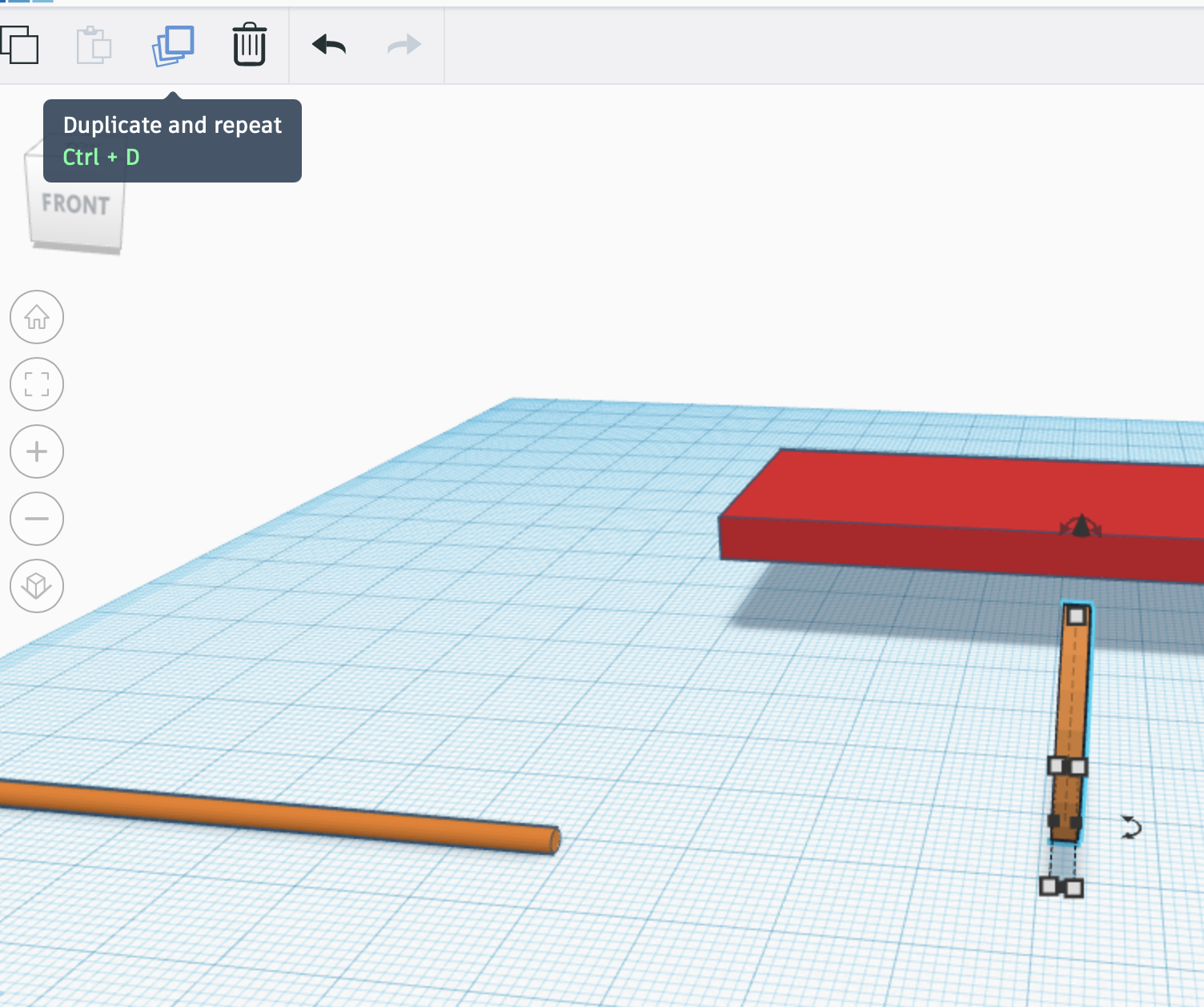 Pull it out from the first wheel
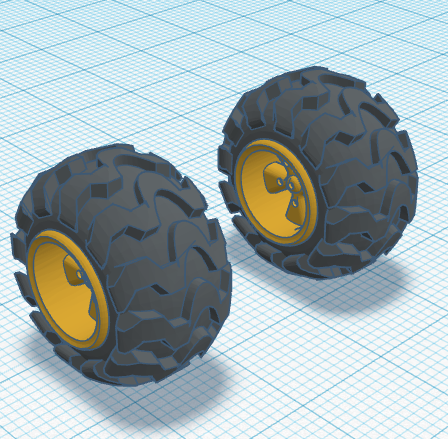 Make an axle
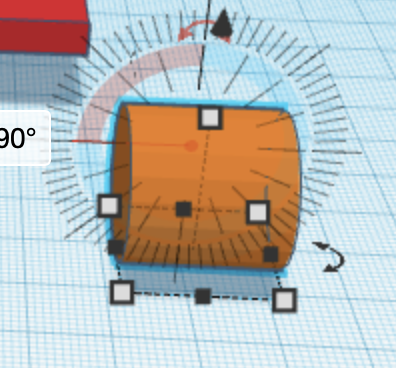 To create an axle, take a new cylinder and rotate it 90°
(click on the 0° and type in 90).
Make an axle (cont.)
Length = 55 cm
Width = 2 cm
Height = 2 cm
Make it thin

Adjust the dimensions to your liking, you are able to modify this as you work.
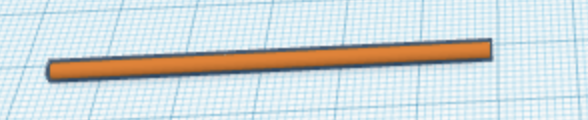 Centering objects
Pull the axle off the ground and try to put it in the center of the two wheels.
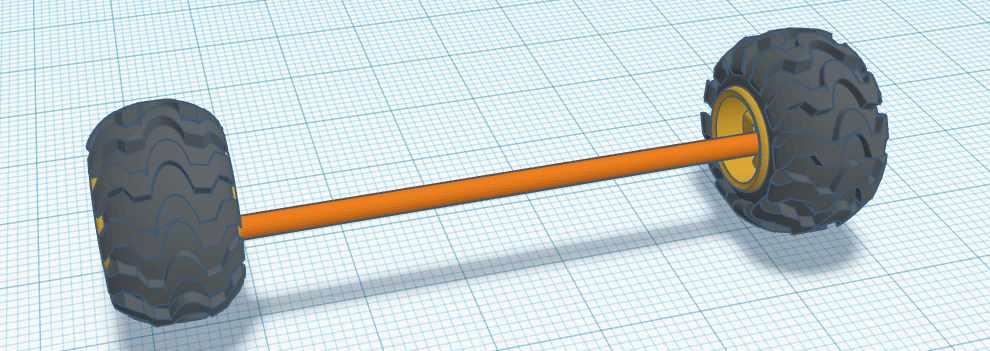 Centering (cont.)
Your design does not have to be perfect yet.
Just make sure the chassis is between the axle and wheels.
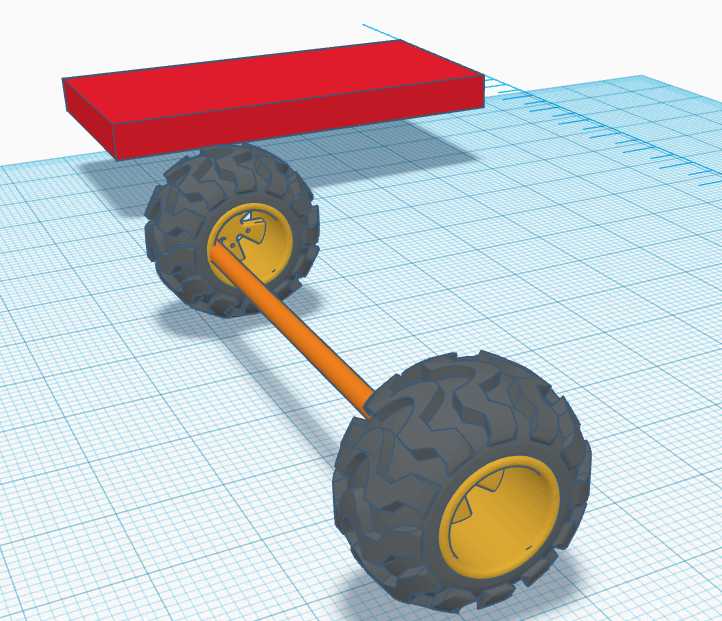 Selecting a group
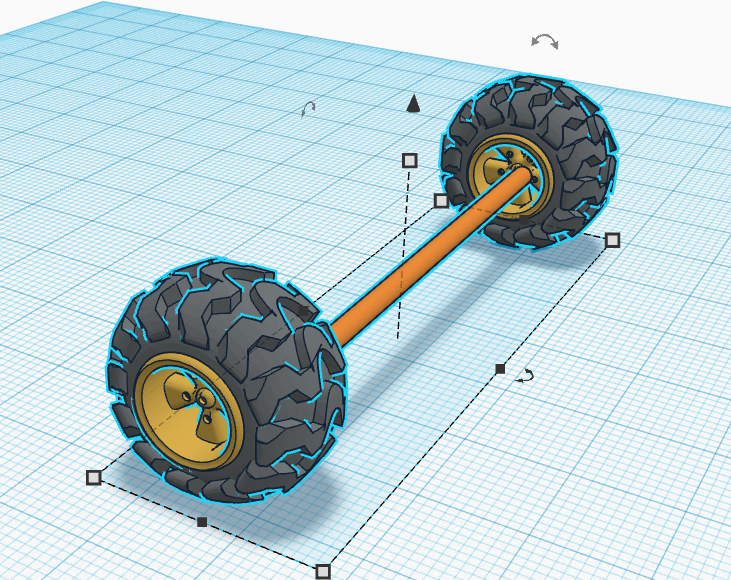 Hold shift, click on your axle and wheels, all three should be highlighted in blue.
Align objects
Click on the align tool.
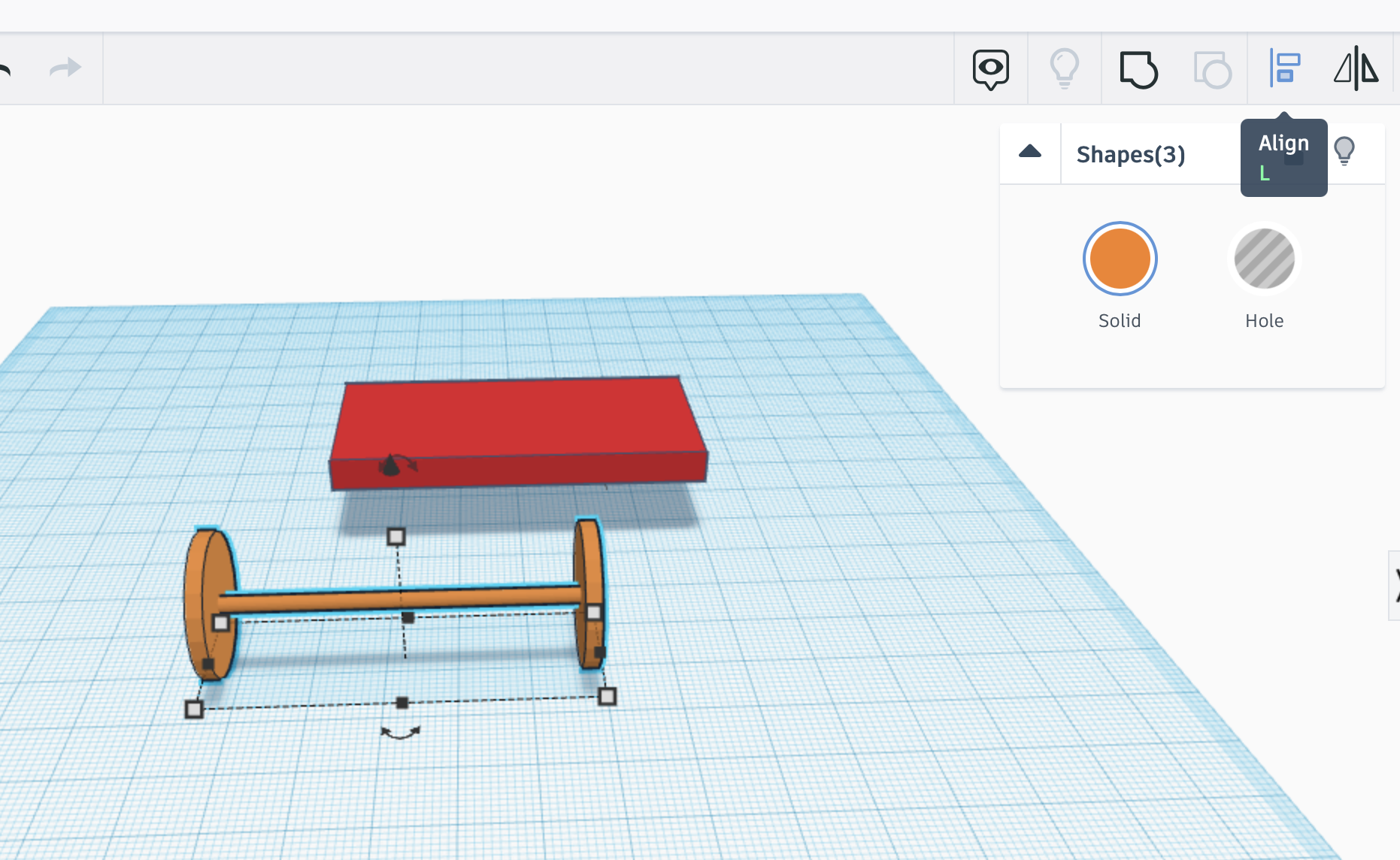 Align (cont.)
Align the centre two dots, which will align it in the center of this view.
Then view it from the side and align it again.
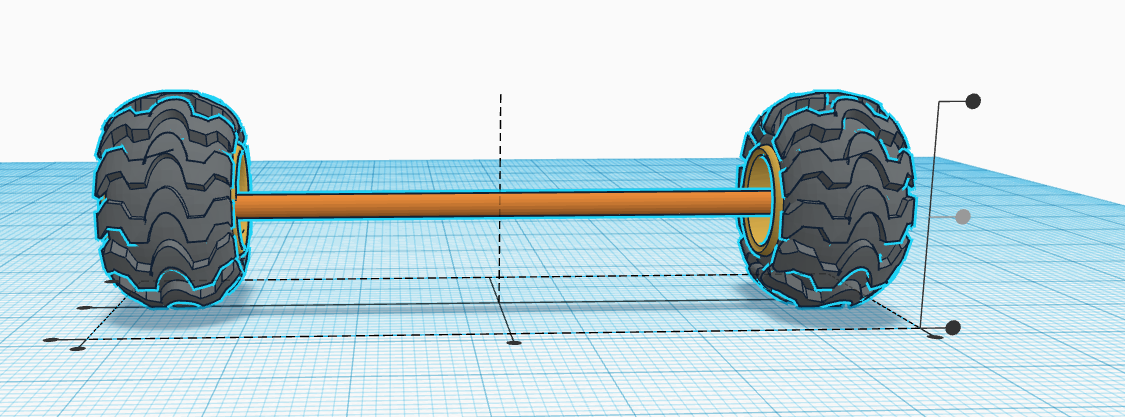 Grouping parts
Group the axle and the wheels to prevent them from separating.
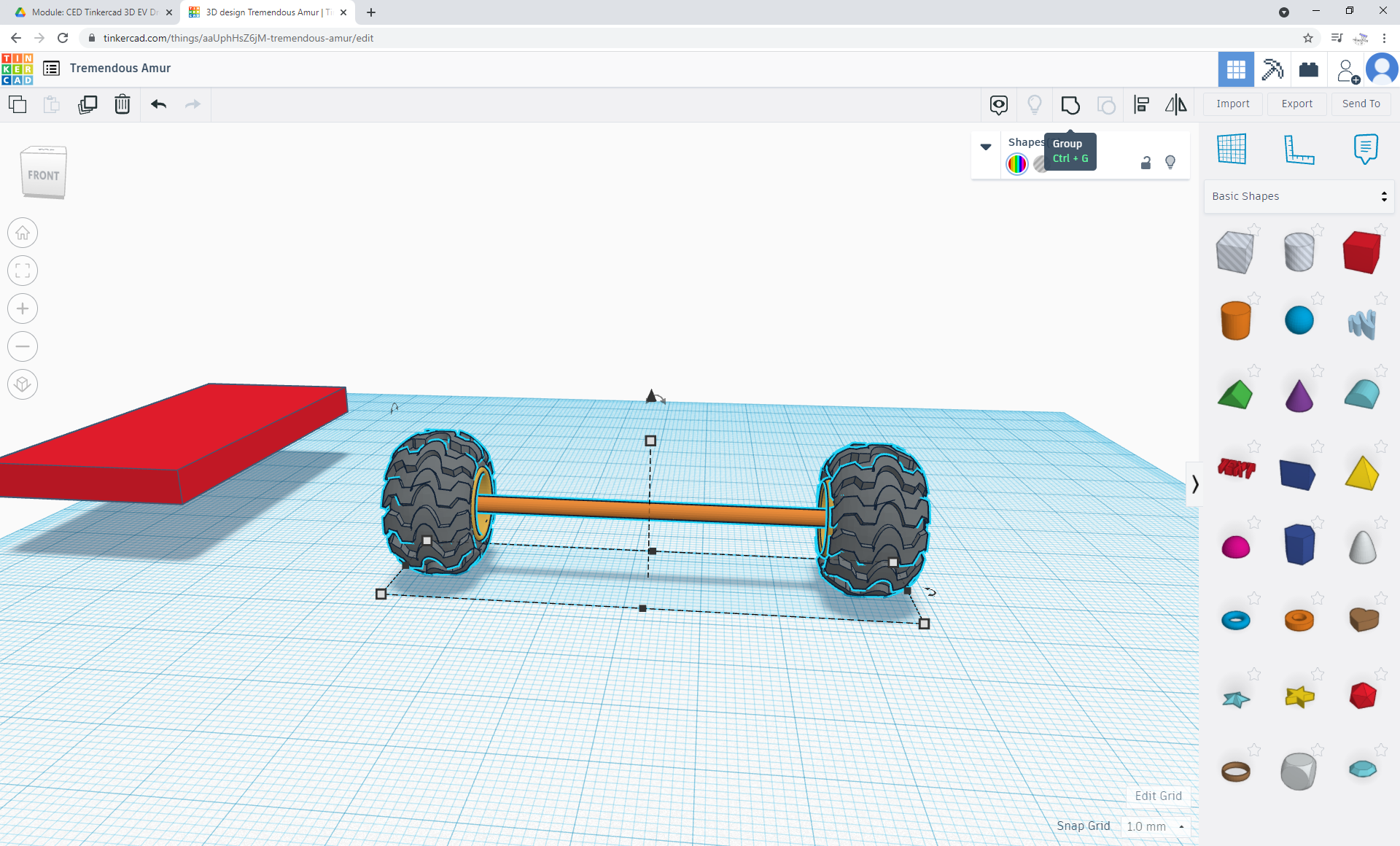 Create more wheels
Duplicate again!
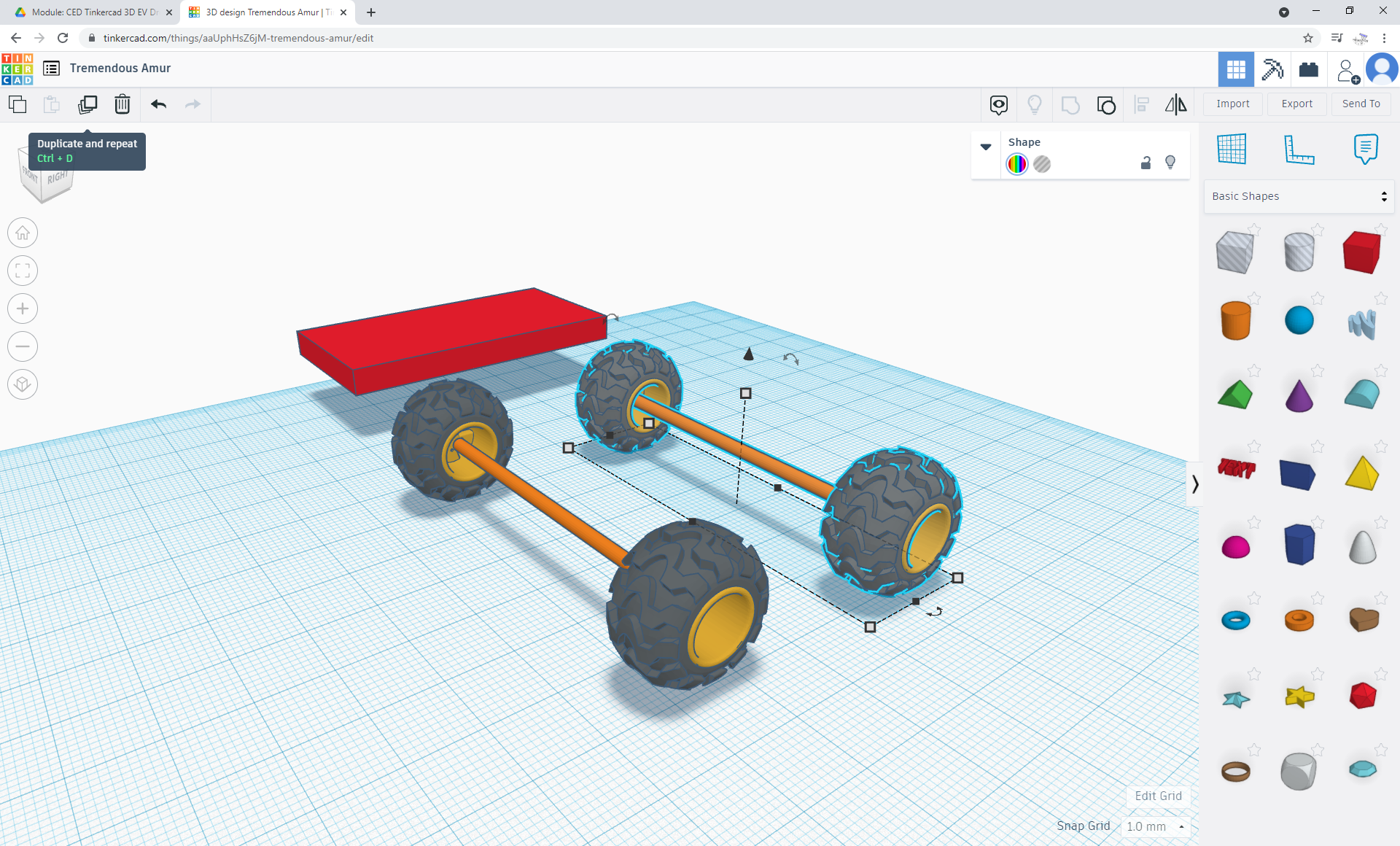 Changing sizes
If one part is too narrow or too wide, you can always change the dimensions.
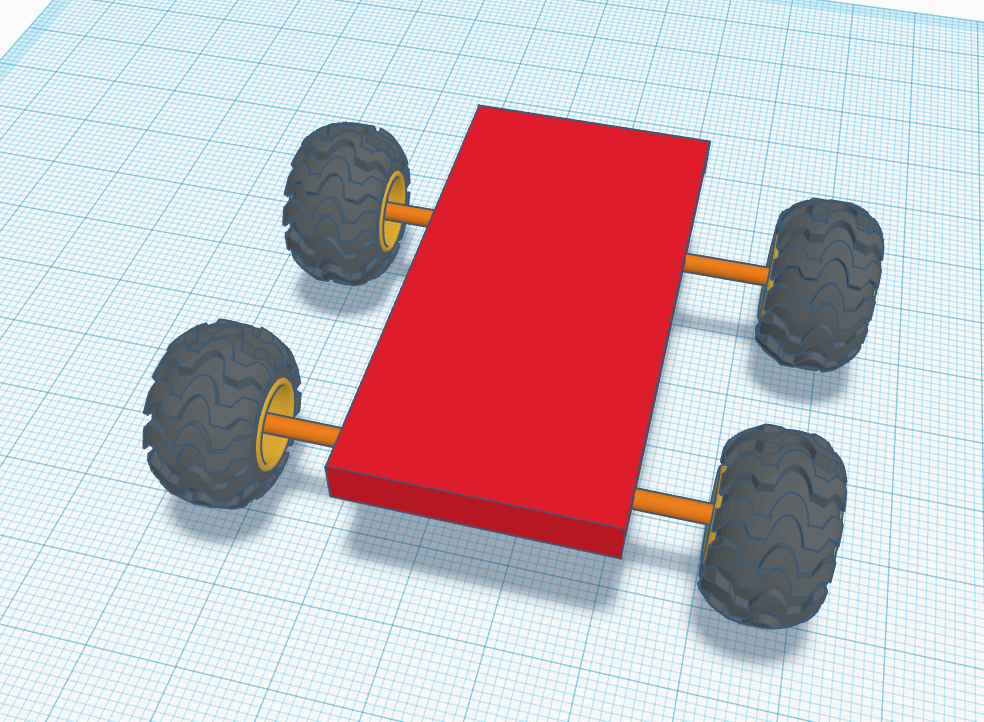 Chassis design
Use the “Align” tool to align the wheels, axles, and chassis.
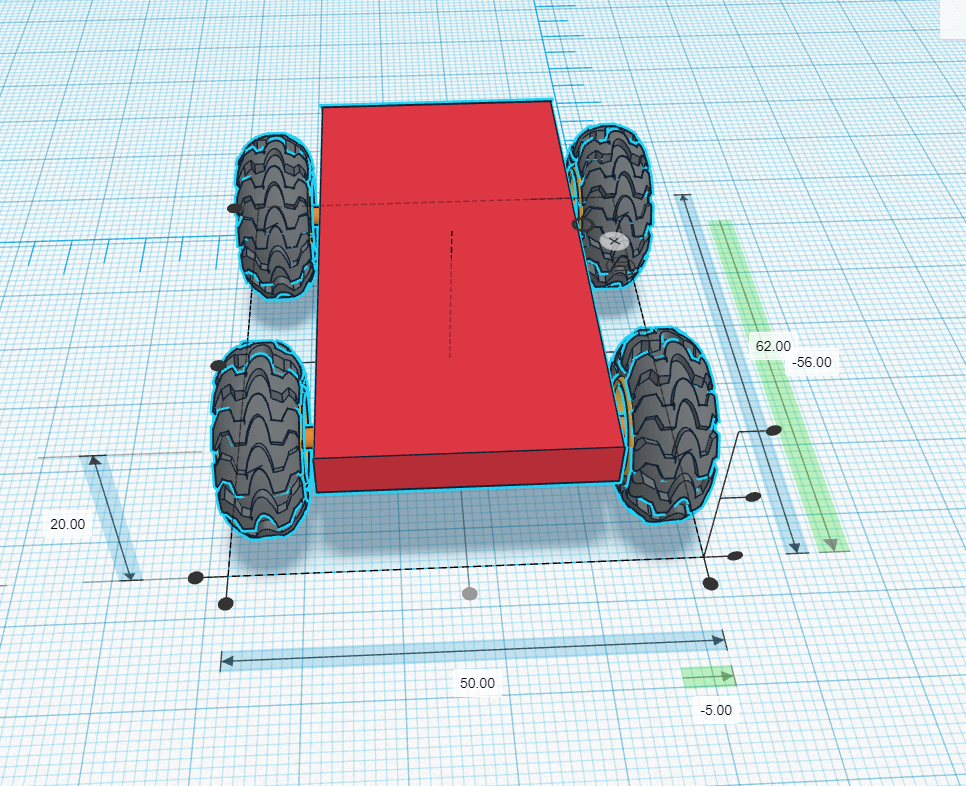 Keeping wheels on the road
Place the axle below the chassis.
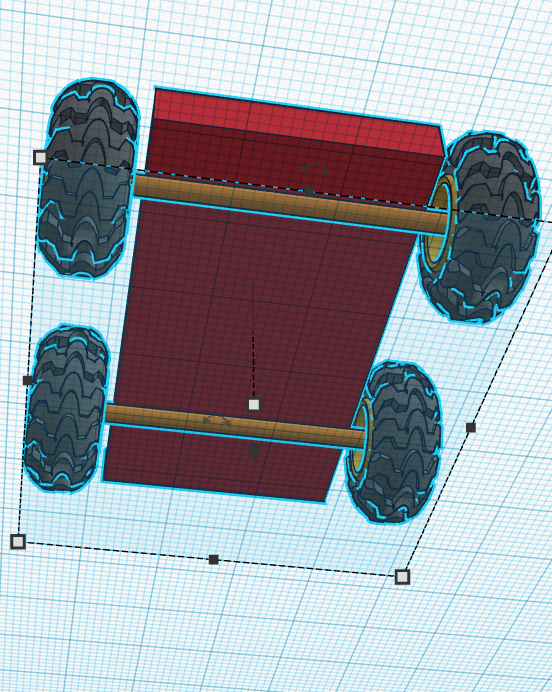 Finish the chassis
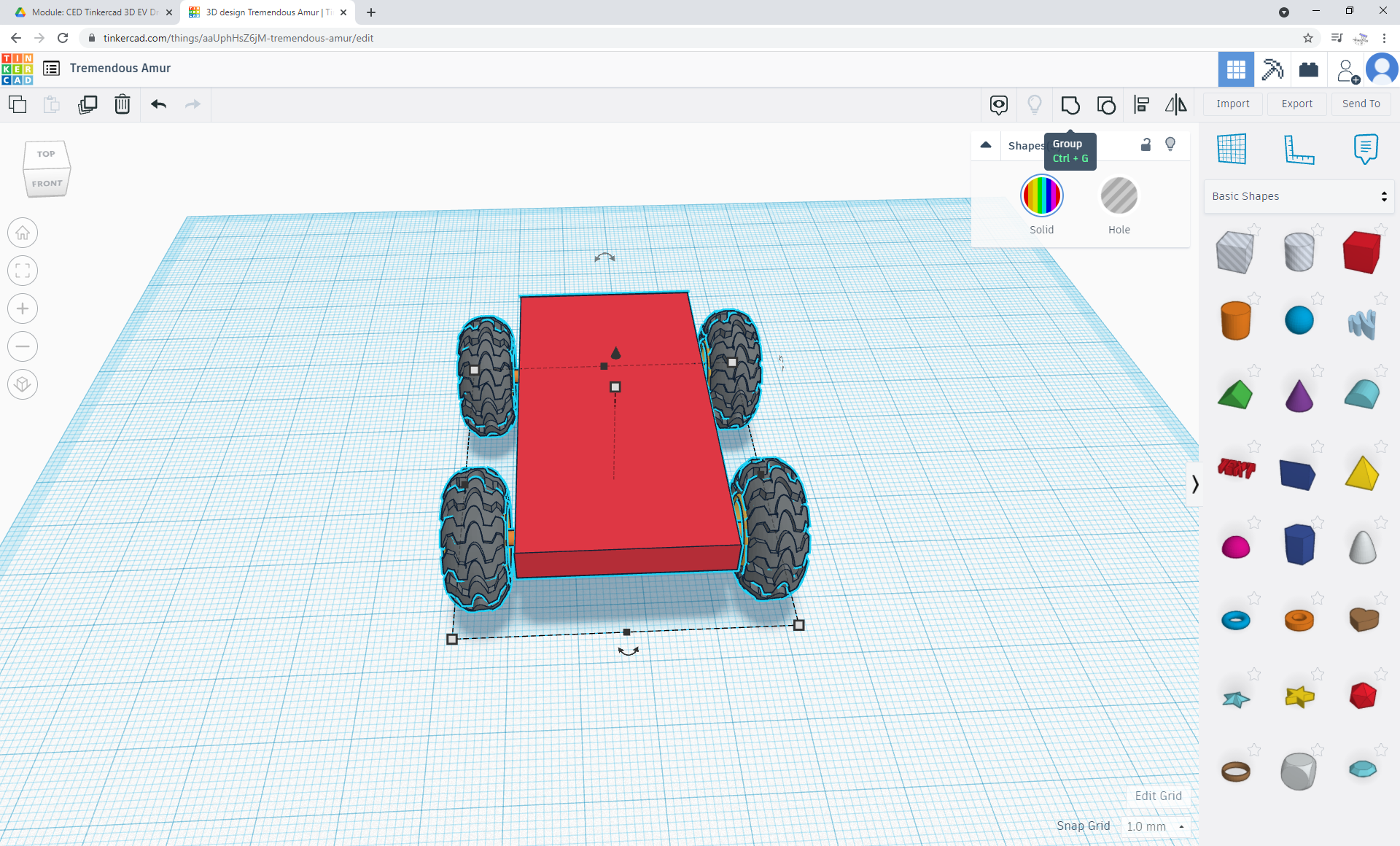 Group all items together.
Tinkercad 3D Design & 
EV Concept Car Workshop
Part 2: Concept Car Body Design & Review
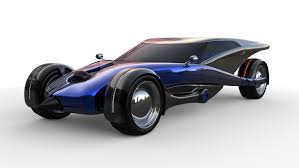 53
Session 3: Concept Car Body Design
Get creative!
Choose shapes to combine to form the custom car body (fit within 30cm by 60cm chassis)
Select color(s)
Make “holes” and then group them with a body
Customize the wheels, body shape, etc.
Group objects as you go and on the final draft 
design
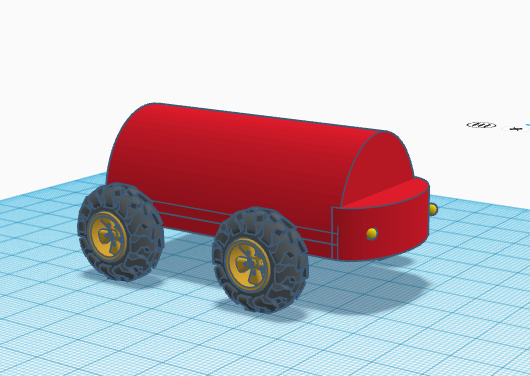 What shapes work best?
Session 4: Concept Car Design Review
Take a screenshot of your 3D model EV Dream Car design.
Share it with the class!
What was the best part of creating your design?
What was the most challenging part of creating your design?
How would you change your design next time?
55
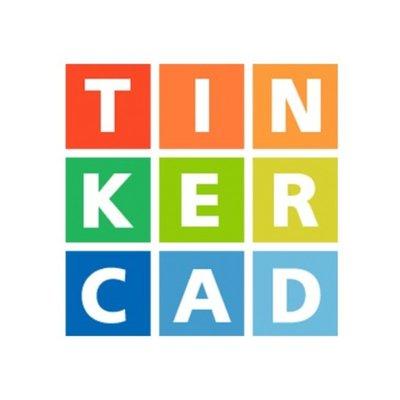 End of Workshop

You CAD do it!
56